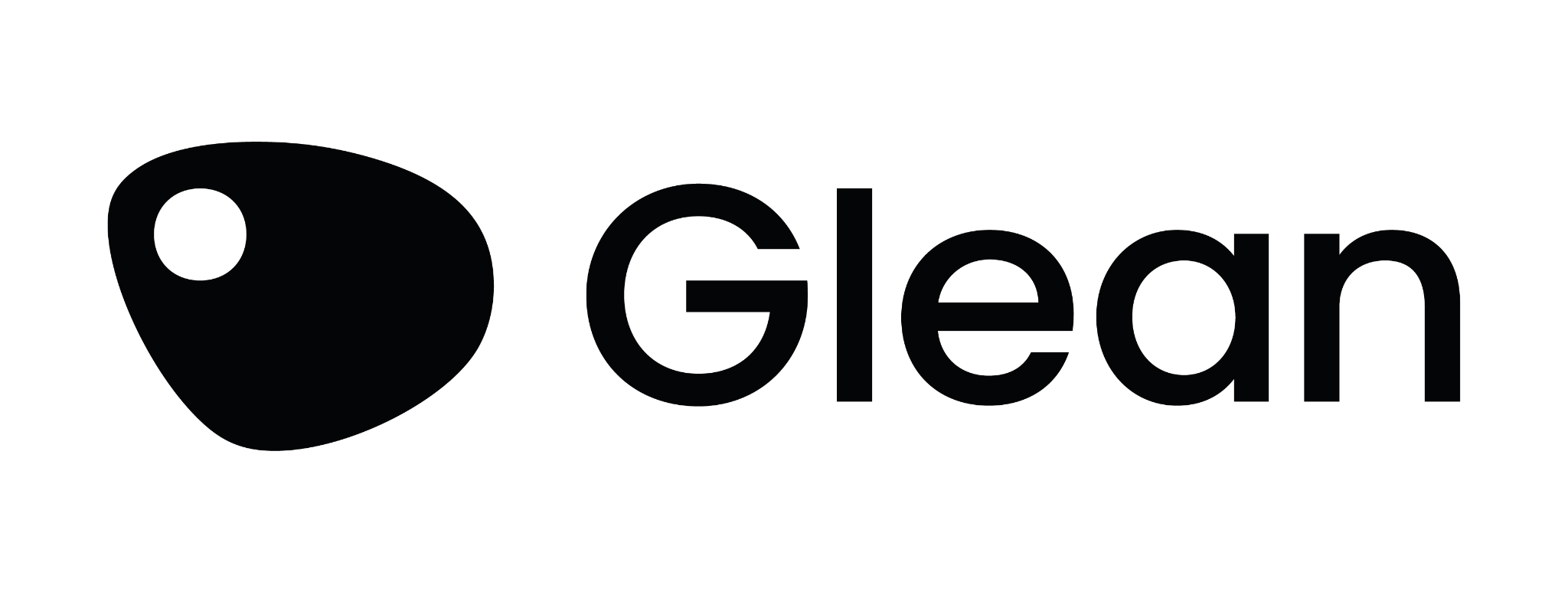 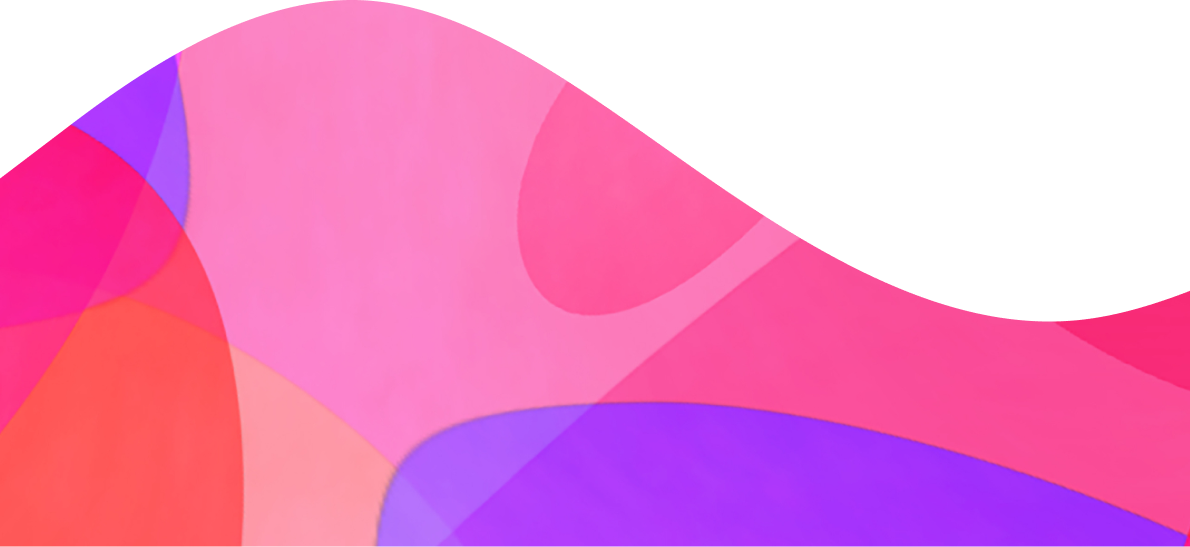 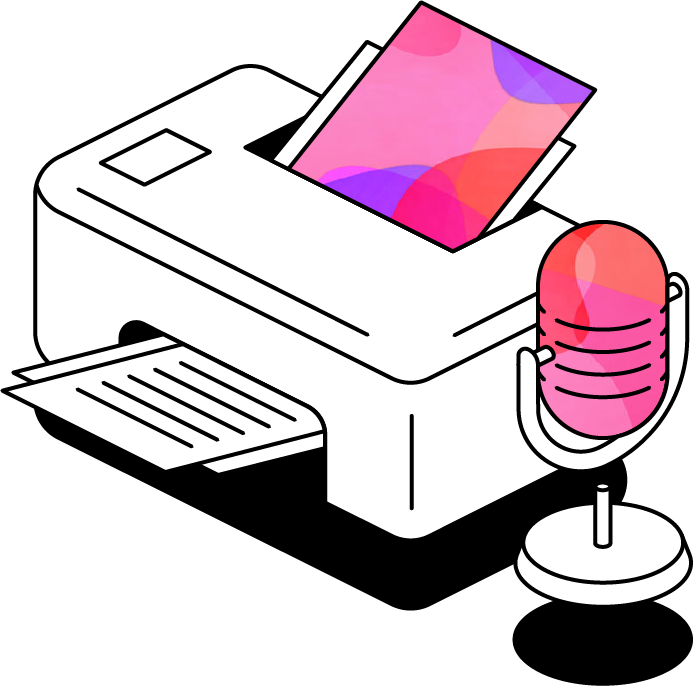 Discover Glean’s Latest Features, now including Transcription!
Your note-orious hosts...
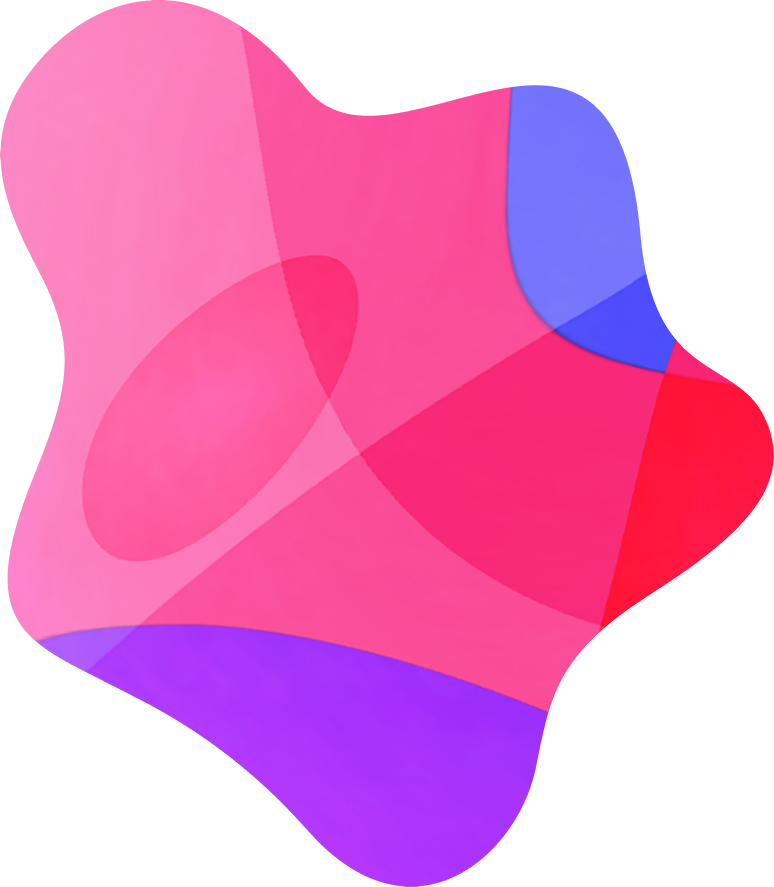 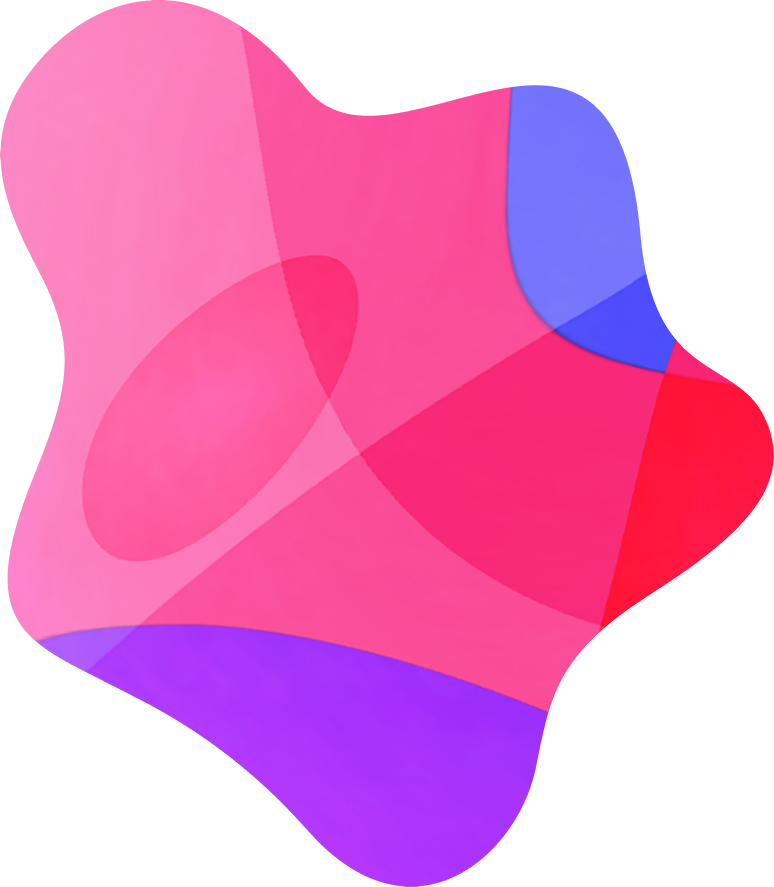 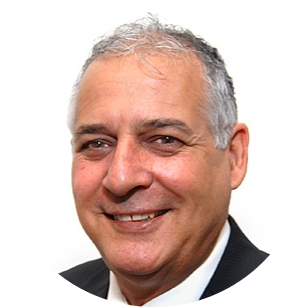 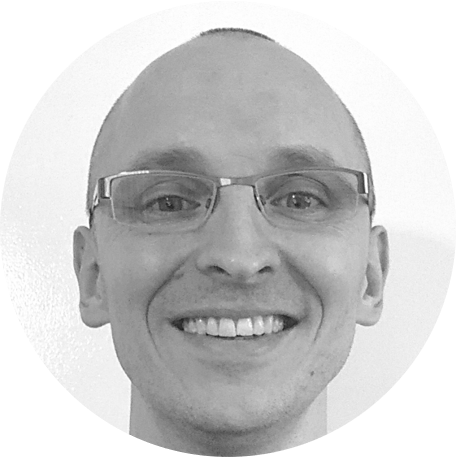 Jim Sprialis
Glean Consultant
Lee Chambers
Head of DSA & UK Education
Today’s Session
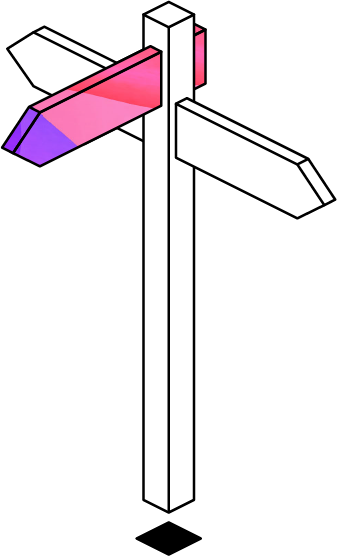 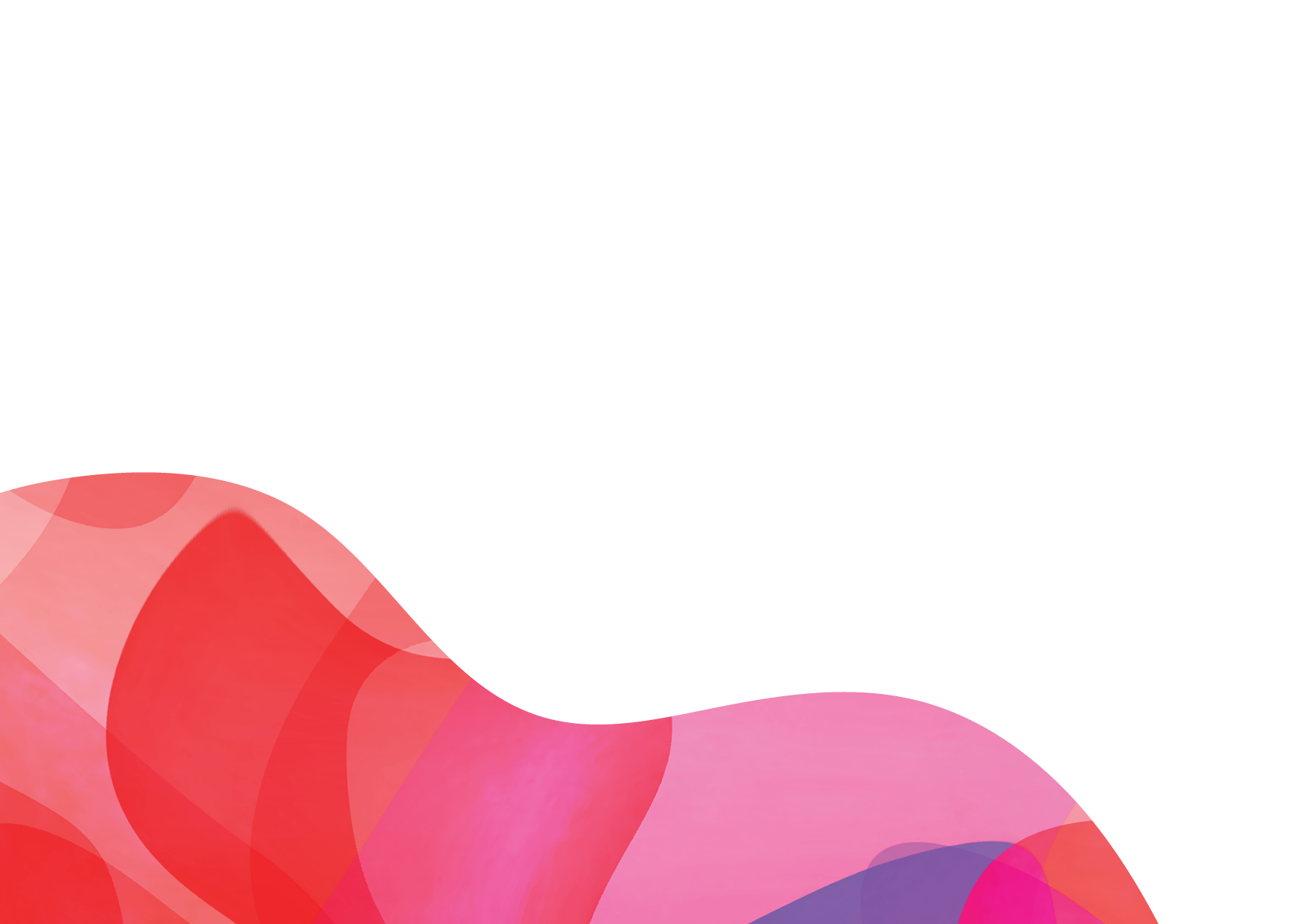 Recent updates we’ve made to Glean including:
Task Cards, Definition Cards, URL Previews, Easy-Add Images, Extracting Text from Slides and Audio Clean Up
Why we have added Transcription to Glean for Education
What does Transcription look like in Glean (including a live demo!)
How you can get access to Glean
The Glean Method: CORI
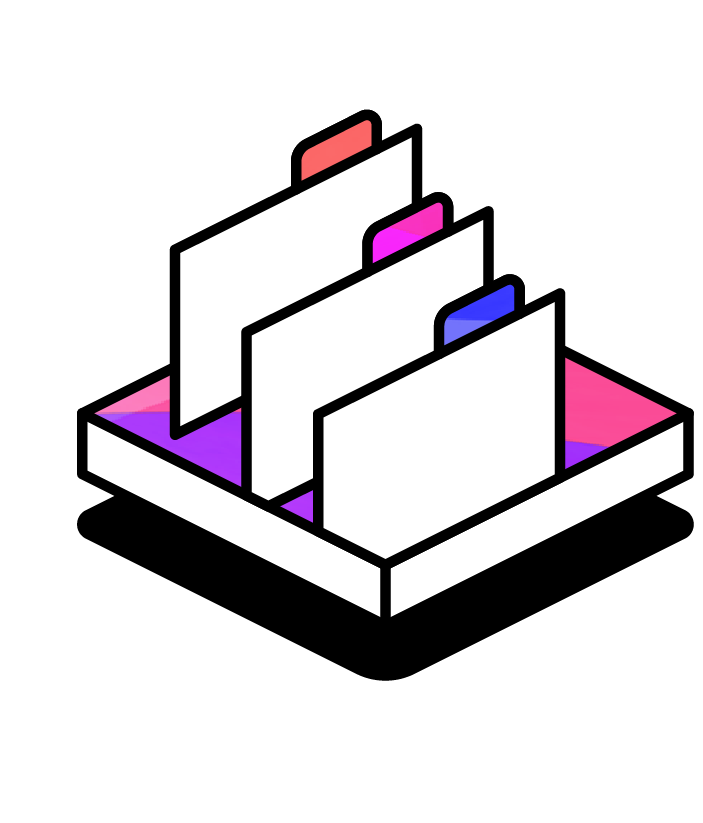 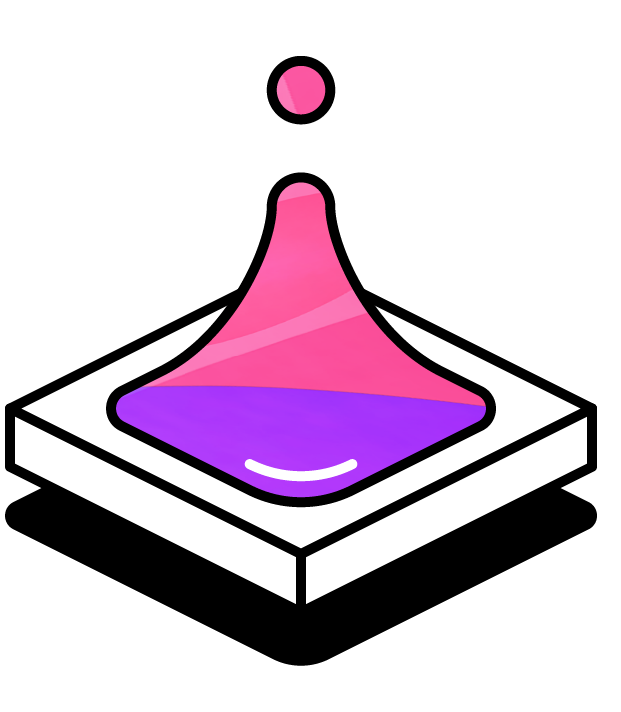 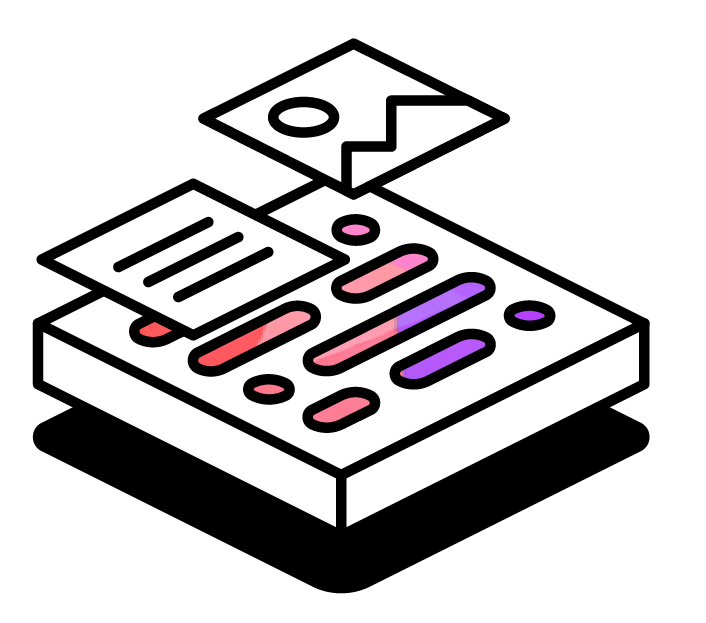 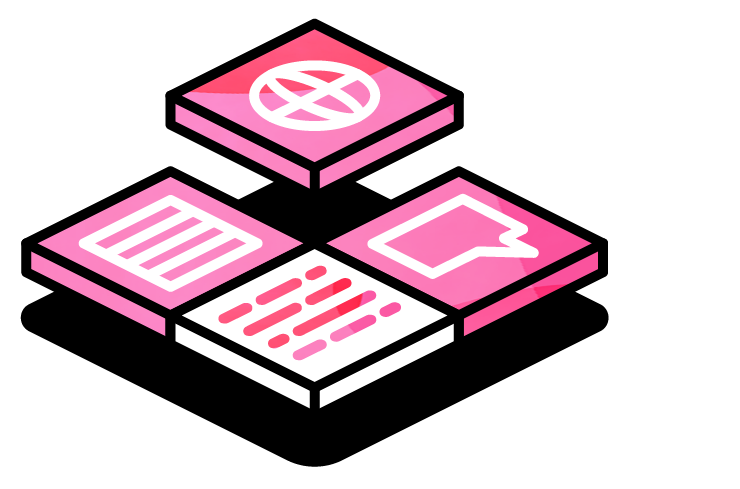 Capture
Organise
Refine
Integrate
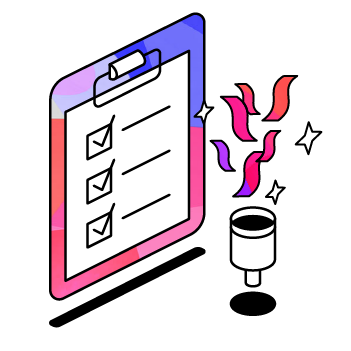 Recent Enhancements
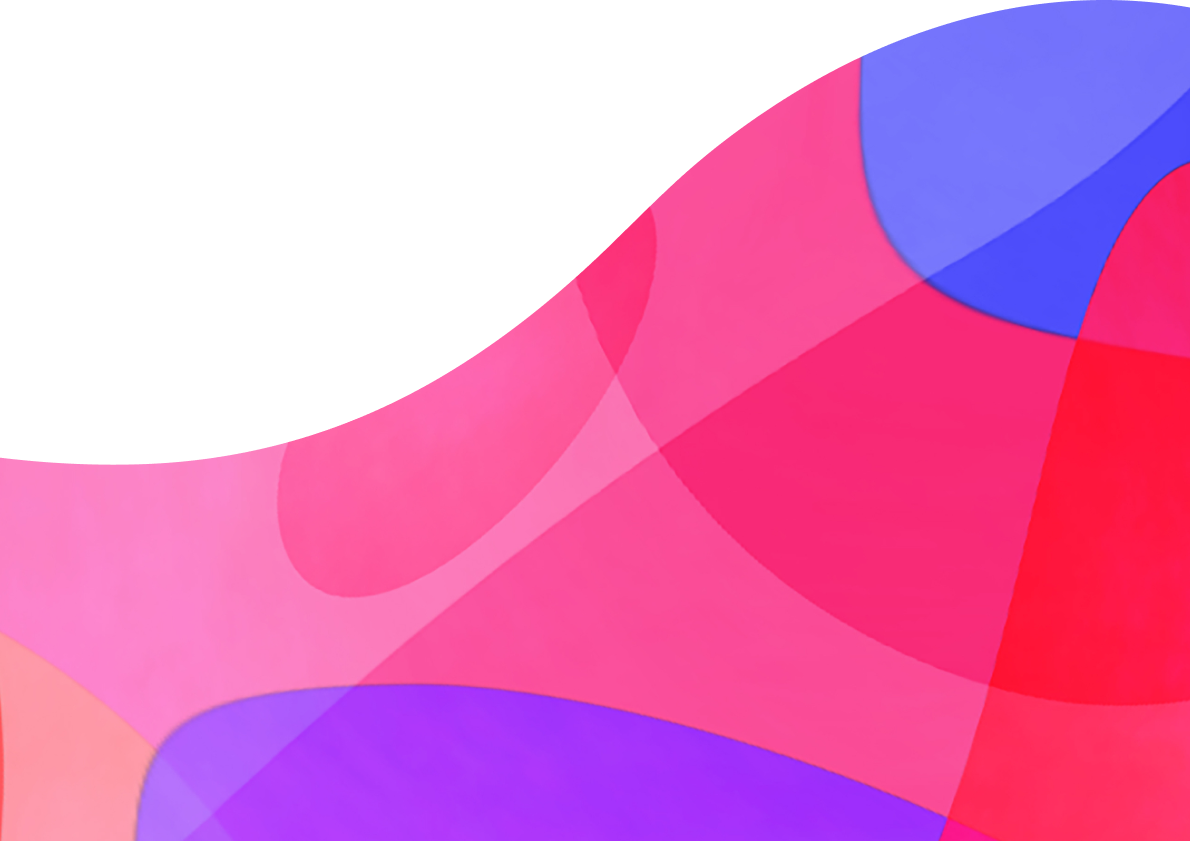 Transcription is now live in Glean for Education! 🎉
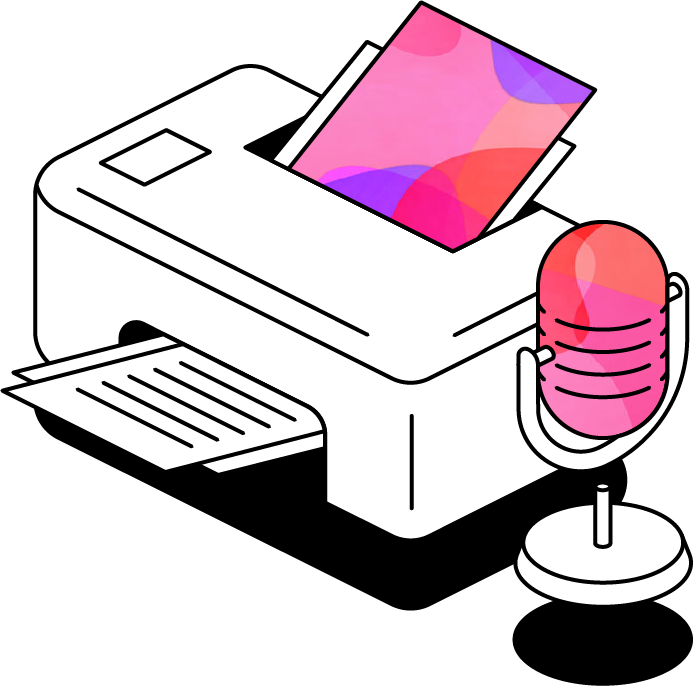 Transcription is live in Glean for Education! 🎉
What is it?
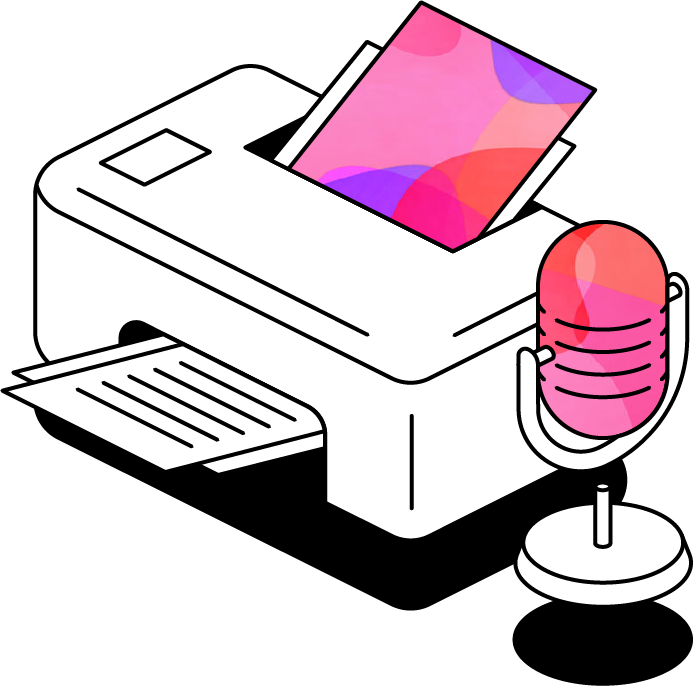 Glean’s brand new Transcription feature is an on-demand ASR service that a student can generate after class. 
Students can access the Transcript once their recording has finished, empowering them to refine understanding after class.
Transcription is live in Glean for Education! 🎉
What is it?
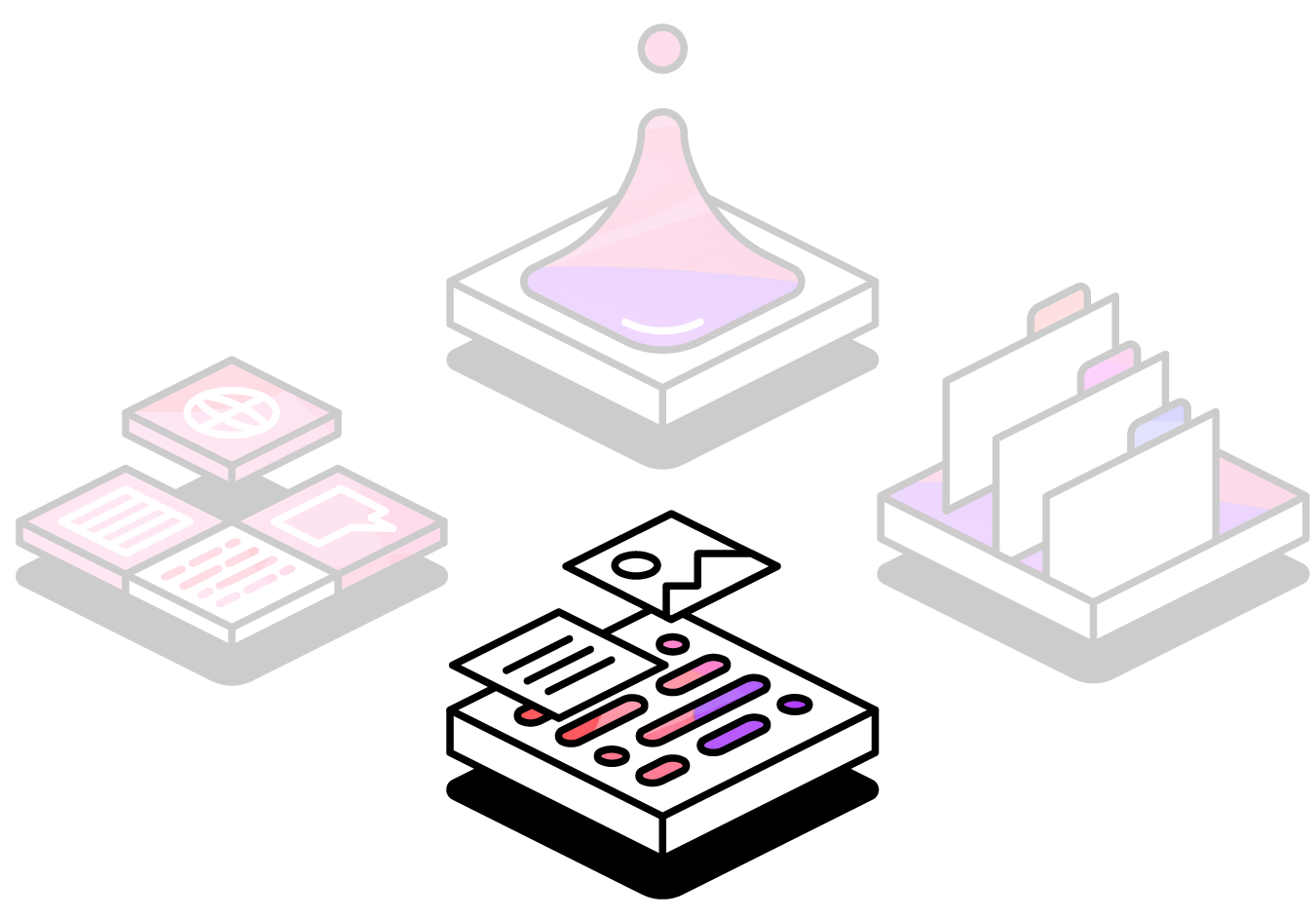 This is Transcription with purpose, built into the note taking process. 
Transcription is built into the Refine stage of Glean’s CORI note taking process, when students interact with their notes after class.
CORI: Capture, Organise, Refine & Integrate
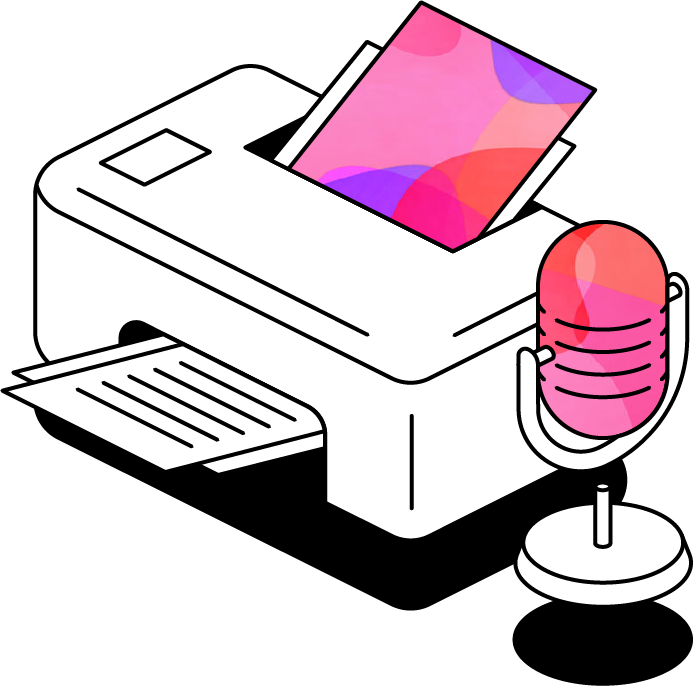 Why have we added Transcription ?
On average 1,950 words spoken in 15 minutes
Lorem ipsum dolor sit amet, consectetur adipiscing elit. Duis fermentum felis a justo pharetra, ut condimentum ligula fermentum. Nunc vel sodales sapien. Morbi ac maximus dui. Pellentesque cursus, lacus id faucibus sodales, lectus nisl vestibulum felis, sed aliquet ex nibh non orci. Phasellus nulla diam, congue eget mi in, pellentesque congue odio. Praesent sit amet vehicula arcu. Pellentesque sollicitudin posuere augue, non iaculis lectus tristique et. Etiam tempor lacus quis velit suscipit tincidunt. Nullam eget nulla sed risus placerat lobortis. Nulla porttitor diam quis accumsan efficitur. Suspendisse sodales lectus vel luctus efficitur Mauris eleifend lacus sit amet faucibus tristique. Nullam finibus, ex et sagittis molestie, diam justo ornare nisi, ac blandit sem velit eget nisl. Praesent eu tincidunt nibh. Cras dictum elementum pretium. Suspendisse eget volutpat urna, sit amet placerat neque. Sed vel urna ornare, cursus orci sit amet, bibendum erat. Quisque semper erat id dui ullamcorper, vel hendrerit metus feugiat. Maecenas feugiat vehicula consectetur. Vivamus viverra et turpis vel scelerisque. Sed eget pharetra massa. Phasellus congue feugiat velit et cursus. Aenean id elit mollis, rutrum nibh vitae, placerat leo.Proin scelerisque purus vel leo accumsan tempor. Fusce ultricies nunc diam, a ultrices mi sollicitudin a. Quisque sollicitudin odio a urna sodales tristique. Integer vulputate lacus bibendum, tristique velit facilisis, fringilla erat. Aliquam erat volutpat. Cras congue massa at orci congue, vel tristique enim vestibulum. Nulla dignissim non ligula eu tincidunt. In ac consequat nisl, ac maximus turpis. Vivamus et imperdiet nulla.Phasellus iaculis efficitur tellus, a venenatis arcu ultrices vitae. Nullam sed diam et sem varius lacinia. Morbi vel porta est, ac commodo dolor. Nam malesuada porta orci, a euismod nisi vulputate ac. Pellentesque varius sapien eget justo egestas, at dapibus nisl placerat. Duis lobortis tempor dapibus. Donec fringilla, sem id vehicula tempor, lectus sapien placerat justo, vel bibendum metus nibh sit amet orci. Vestibulum porttitor dignissim erat, eu condimentum ligula placerat a. Orci varius natoque penatibus et magnis dis parturient montes, nascetur ridiculus mus. Fusce auctor vitae ante in convallis. Etiam auctor aliquam augue quis dictum. Phasellus ut interdum lacus, tempor pretium quam. In rutrum tempor sem, sed sodales tellus condimentum venenatis.Nulla facilisi. Integer sed dictum diam, eu aliquam odio. In tempor justo non urna viverra dignissim. Praesent ornare hendrerit felis quis tincidunt. Mauris rutrum velit eu neque faucibus ullamcorper. Vestibulum a metus sed elit dictum suscipit. Proin porta molestie sem, et cursus turpis luctus vel.Ut nec sapien in ipsum vestibulum laoreet a non orci. Sed ullamcorper sollicitudin mi et pretium. Fusce eget consectetur magna. Donec dui ligula, mattis nec dolor ac, imperdiet faucibus mi. Pellentesque suscipit, leo at porta finibus, ante neque rhoncus tortor, at efficitur nunc ipsum in nibh. Quisque vel porttitor quam, vitae egestas metus. Fusce feugiat sapien ut ullamcorper dictum.Vestibulum in risus non ipsum scelerisque ultricies sed vel ex. In tristique vehicula tellus et maximus. Proin interdum molestie fringilla. Donec at ante mattis, hendrerit sem vel, mollis ex. Aenean purus risus, vehicula vitae venenatis in, gravida vitae lacus. Vivamus a justo at justo pulvinar aliquet sed ut tellus. Nam felis urna, laoreet ac lorem in, rutrum pretium ipsum. Morbi pellentesque dolor in vestibulum viverra. Ut libero nulla, pharetra et hendrerit quis, dignissim vel urna. Nulla facilisi. Sed tempus nunc est, id consequat mi consequat in.Cras non tellus mi. Nam maximus, felis nec ultrices lobortis, nunc justo dictum ligula, sed suscipit orci nulla eget felis. Praesent et lacinia neque. Cras pretium ante vel elit malesuada, vel ullamcorper tellus porttitor. Pellentesque rutrum tempor erat in viverra. Cras posuere at augue quis pharetra. Praesent congue porttitor facilisis. In elit libero, vehicula eget sollicitudin tristique, sollicitudin nec ex.Pellentesque habitant morbi tristique senectus et netus et malesuada fames ac turpis egestas. Sed egestas ut nulla at maximus. Nunc consectetur dignissim magna, ac venenatis risus bibendum non. Donec eget orci id erat scelerisque lacinia. Nullam leo ante, rhoncus id massa ac, ultricies ullamcorper magna. Vestibulum a enim tellus. Nam nec metus dui. Suspendisse imperdiet dapibus lobortis. Praesent vehicula quam eu sem fermentum tempus. Nulla fermentum metus ac sollicitudin lobortis. Ut laoreet varius nibh, non semper lorem eleifend vitae. Nullam ut ligula dui. Nullam at turpis ligula. Nullam sed felis at nunc auctor maximus.Curabitur in tempus velit. Nunc elementum auctor est et rutrum. Aenean convallis odio id erat lobortis posuere. Nunc malesuada, nunc at ultricies scelerisque, sapien justo eleifend nisl, vitae egestas mauris leo a augue. Praesent tellus sapien, faucibus ut viverra in, pellentesque vitae purus. Maecenas accumsan in sem vulputate luctus. Class aptent taciti sociosqu ad litora torquent per conubia nostra, per inceptos himenaeos. Donec dignissim nisi et consectetur posuere. Praesent at ipsum in odio hendrerit placerat. Morbi accumsan in sapien vitae aliquam. Mauris facilisis est non ante feugiat, et scelerisque dolor maximus. Suspendisse varius lorem laoreet nunc tincidunt fermentum. Maecenas et lectus lectus. Donec egestas tortor nec odio interdum rhoncus. Vestibulum in dolor tempor, gravida nisi sed, faucibus sapien. Praesent augue dolor, auctor ut quam ac, congue aliquet leo. Donec imperdiet metus ac libero cursus, vitae pulvinar leo mattis. Aenean vehicula dolor nibh, ut volutpat ante posuere at. Aliquam venenatis molestie ligula. Mauris sit amet neque nisl. Duis luctus finibus sagittis. Aenean tincidunt imperdiet erat, ac fermentum tortor porta vel. Pellentesque a lorem sit amet elit fringilla facilisis vel vel augue. Vestibulum porta pellentesque scelerisque. Etiam condimentum, felis a tempor faucibus, risus turpis interdum ligula, eget varius elit arcu ac mi. Curabitur neque lorem, ultrices sed arcu sed, porta commodo mi. Nulla condimentum velit vitae justo auctor, non mattis metus porttitor. Morbi malesuada ex turpis, sit amet lobortis augue congue sit amet. Vestibulum sed est vitae dui gravida dignissim ac eget ipsum. Ut interdum vulputate felis porttitor fermentum. Vivamus tempor finibus lectus nec rutrum. Integer risus magna, iaculis at porttitor et, scelerisque quis mauris. Nam metus libero, cursus porttitor feugiat nec, fringilla non orci. Mauris ut quam venenatis, faucibus mauris eget, dictum odio. Pellentesque felis dui, varius eget eros in, euismod tempus urna. Morbi sit amet venenatis est. Maecenas semper leo lacus, facilisis facilisis dolor dignissim nec. Pellentesque eget suscipit sem, a dignissim tellus. Nunc tincidunt enim condimentum mauris auctor faucibus.Aliquam elementum erat id purus aliquam, non malesuada quam placerat. Vestibulum vitae nunc mauris. Cras sollicitudin ex ipsum, vel euismod nibh imperdiet sit amet. Integer ut lorem posuere, vulputate nulla eget, gravida est. Quisque vehicula metus et aliquam molestie. Donec dui nulla, molestie et aliquet at, auctor eu ligula. Fusce scelerisque efficitur dolor, eu semper nunc bibendum et.Morbi est risus, vehicula at lacus sed, tristique maximus ex. Vestibulum condimentum tortor lorem, at mattis libero commodo nec. Morbi felis est, ultricies vel elit quis, consequat efficitur neque. Cras egestas, nisi aliquet hendrerit ultricies, lacus dolor ornare lectus, sed dictum velit nulla ut diam. Duis condimentum gravida mauris nec aliquet. Praesent in varius tortor. Sed ultricies ex vel arcu fermentum, eget dignissim orci scelerisque. Sed interdum eget lacus in mattis. Duis id est lectus. Donec malesuada sapien felis, at ultricies neque porta ac. Suspendisse venenatis leo quis urna aliquet, placerat tincidunt felis feugiat. Maecenas et dui interdum ante volutpat condimentum in id arcu. Ut nibh erat, dapibus hendrerit purus id, ultrices mattis nisl.Sed non ligula semper, vulputate elit ut, feugiat lorem. Phasellus odio eros, ultricies in suscipit quis, pharetra ac tellus. Mauris et ante vel orci varius tristique a sed felis. Nullam sed nunc nisi. Etiam euismod dapibus urna nec accumsan. Donec porttitor tristique sem eu lacinia. Duis libero risus, lobortis eget accumsan sed, tincidunt sit amet libero. Pellentesque quis dolor tincidunt lectus ultrices maximus.Orci varius natoque penatibus et magnis dis parturient montes, nascetur ridiculus mus. Aenean id eros vitae neque malesuada semper vel ut mi. Vivamus nec tincidunt felis, eget ullamcorper libero. Fusce aliquam, purus vitae semper semper, neque felis molestie nunc, vitae egestas quam mi ut nunc. Aenean nisi massa, suscipit non orci non, viverra feugiat nunc. Nunc ullamcorper faucibus dolor, at hendrerit mauris finibus cursus. Curabitur a dolor quis tortor eleifend ullamcorper. Maecenas venenatis turpis eget aliquet elementum. Phasellus finibus dignissim sagittis.Aenean non turpis ut purus laoreet volutpat a sed augue. Nunc aliquam vestibulum nisi et consectetur. Praesent rhoncus et est sed consectetur. Donec vitae hendrerit elit, eu eleifend nisi. Nulla quis mi luctus, molestie dolor non, aliquam ipsum. Ut quis lorem purus. Quisque eu orci augue. Curabitur semper, tellus rhoncus consequat accumsan, nunc odio porttitor velit, id iaculis enim nulla vel justo. Donec blandit nisl scelerisque risus convallis consectetur.Maecenas semper metus vitae nisl ullamcorper commodo eu et diam. Curabitur feugiat faucibus vestibulum. Sed sollicitudin turpis a erat dapibus dictum ac sed odio. Cras nec metus laoreet augue aliquam efficitur id nec nunc. Nullam id malesuada diam, non laoreet erat. Pellentesque elementum mollis tellus, vitae auctor lacus suscipit id. Curabitur id metus diam. Maecenas quis odio maximus, ultrices velit sed, ultrices mi. Curabitur placerat ligula quis mi auctor, eu volutpat nulla viverra. Etiam volutpat faucibus leo in posuere. Maecenas velit leo, accumsan a fermentum interdum, maximus vitae elit. Mauris euismod dolor at augue tincidunt egestas. Curabitur congue erat ac metus eleifend porta. Aliquam tempor erat et consequat molestie. Donec purus justo, ullamcorper eu porttitor scelerisque, semper a sem. Nunc placerat, urna ac molestie dignissim, sapien eros ornare nisi, vulputate facilisis felis mauris cursus augue.Nam semper leo eu sem congue consequat. Cras pulvinar velit quis elit malesuada, sit amet laoreet ex vestibulum. Nunc id iaculis nulla. Etiam purus lectus, pellentesque vel gravida vitae, rutrum id lacus. Morbi ac porta enim. Nam pretium arcu sit amet luctus feugiat. Nunc congue nunc nunc, ut tempor est pharetra eu. In non est nulla. Curabitur viverra laoreet molestie. Proin quis fringilla nulla. Nunc at maximus neque. Sed luctus congue tortor vitae posuere. Vestibulum consectetur sapien turpis, sit amet placerat tortor dictum vitae.Cras et consequat sapien. Fusce ornare nunc porta velit pellentesque, in lacinia risus pretium. Suspendisse volutpat nisi neque, fermentum ullamcorper odio ornare vitae. Suspendisse potenti. Pellentesque semper aliquet cursus. Donec consequat lobortis mauris in mollis. Donec ultrices sapien eu lacus hendrerit facilisis. Nullam scelerisque consectetur est, lobortis sagittis odio euismod at. Duis non elit sagittis, accumsan elit at, pretium nisi. Fusce at nulla in tortor bibendum blandit. Proin id urna dapibus, consectetur eros ac, cursus leo. Nulla ut imperdiet diam.Ut pharetra hendrerit ligula, et pulvinar quam condimentum ut. Proin sagittis quis elit eget cursus. Nam purus mauris, dapibus at libero eu, hendrerit volutpat risus. Integer dapibus velit nec risus vulputate, vel venenatis neque bibendum. Maecenas semper blandit metus, quis venenatis nibh mollis eget. Morbi ornare tellus faucibus nisi egestas mattis. Maecenas venenatis lorem sed enim pulvinar laoreet. Morbi tempor aliquam condimentum. Maecenas finibus lacus ut hendrerit mollis. Interdum et malesuada fames ac ante ipsum primis in faucibus.In tempus eleifend odio, vitae convallis lorem ultricies at. Integer imperdiet augue vel blandit tincidunt. Praesent ornare quam in finibus sollicitudin. Orci varius natoque penatibus et magnis dis parturient montes, nascetur ridiculus mus. Sed magna magna, imperdiet sed neque at, semper ultricies metus. Nam tempor purus et mi commodo, sit amet fermentum massa elementum. Fusce condimentum sem venenatis mi congue hendrerit. Ut sit amet imperdiet orci. Vestibulum dui mi, laoreet elementum efficitur quis, luctus eu dolor.Donec suscipit risus a diam pretium, ac vestibulum arcu tempus. Donec pellentesque erat in lobortis molestie. Fusce in blandit ligula, consequat sagittis purus. Sed sagittis sem velit. Nunc pharetra, massa ut aliquet laoreet, tortor nisl pretium nulla, ut bibendum quam libero id purus. Aliquam ac libero nec massa sagittis pulvinar. Phasellus placerat porttitor tortor, ut pulvinar odio ultrices vitae. Cras hendrerit odio a luctus dictum. Morbi sit amet purus eu ex lacinia sollicitudin suscipit at felis.Nullam eu enim ipsum. Curabitur suscipit vel risus sit amet euismod. Vestibulum sed nibh porttitor urna placerat bibendum non non purus. Curabitur tellus felis, finibus at ante eu, ultricies cursus tellus. Praesent a finibus nibh. Vestibulum ante ipsum primis in faucibus orci luctus et ultrices posuere cubilia curae; Integer aliquet semper libero ac faucibus. Nam pulvinar rhoncus suscipit. Nullam iaculis dolor a magna lobortis tincidunt. Praesent pharetra turpis.
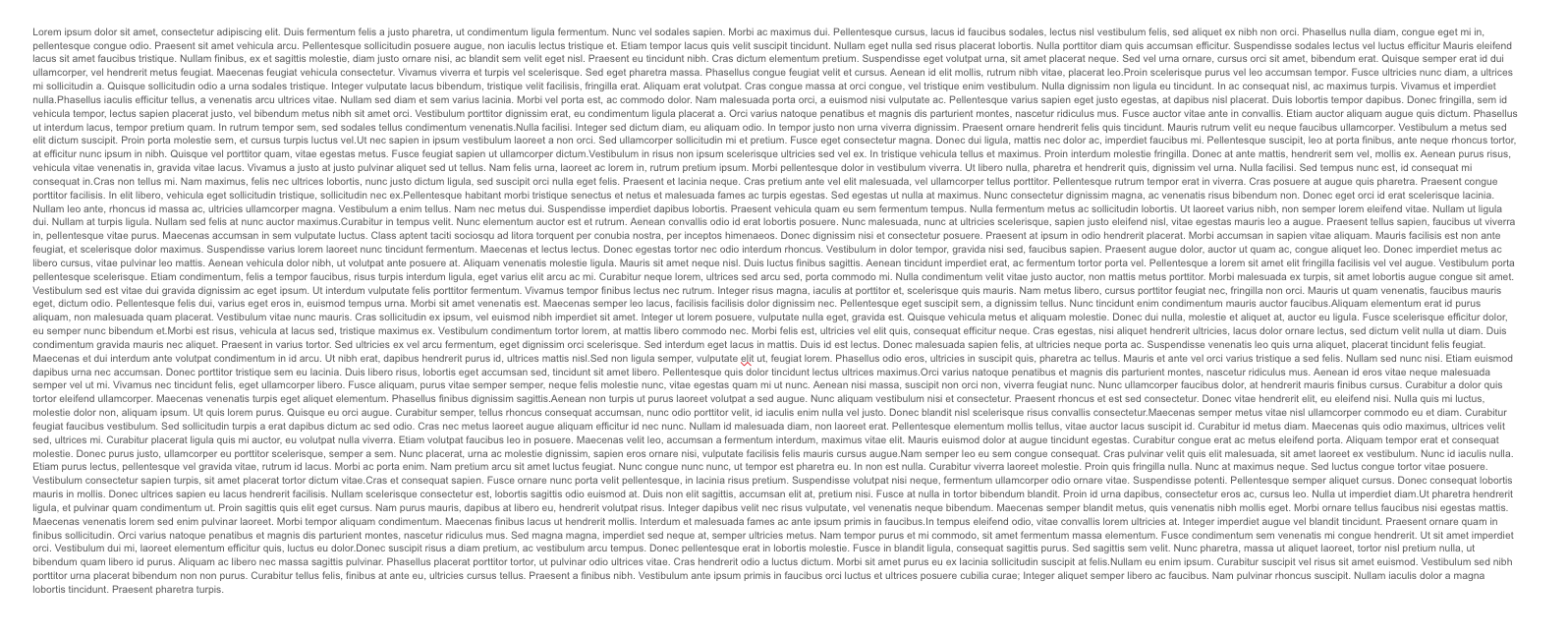 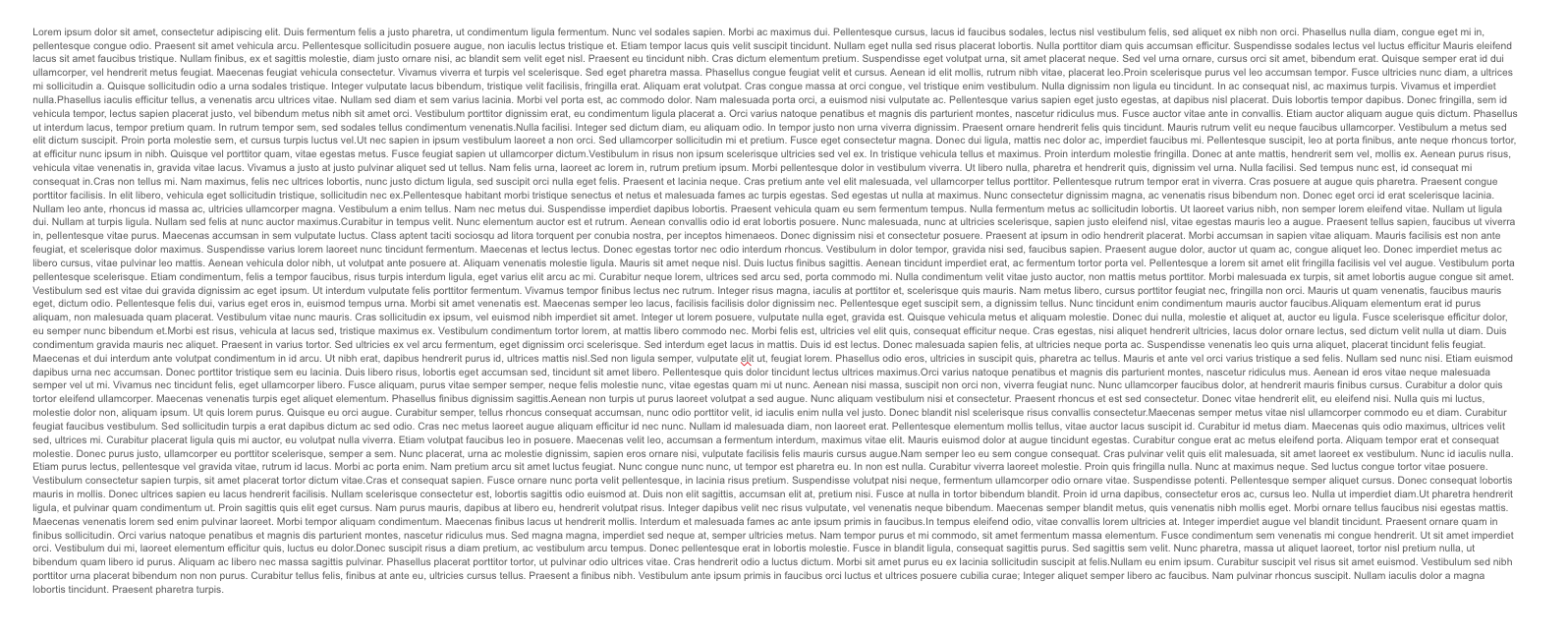 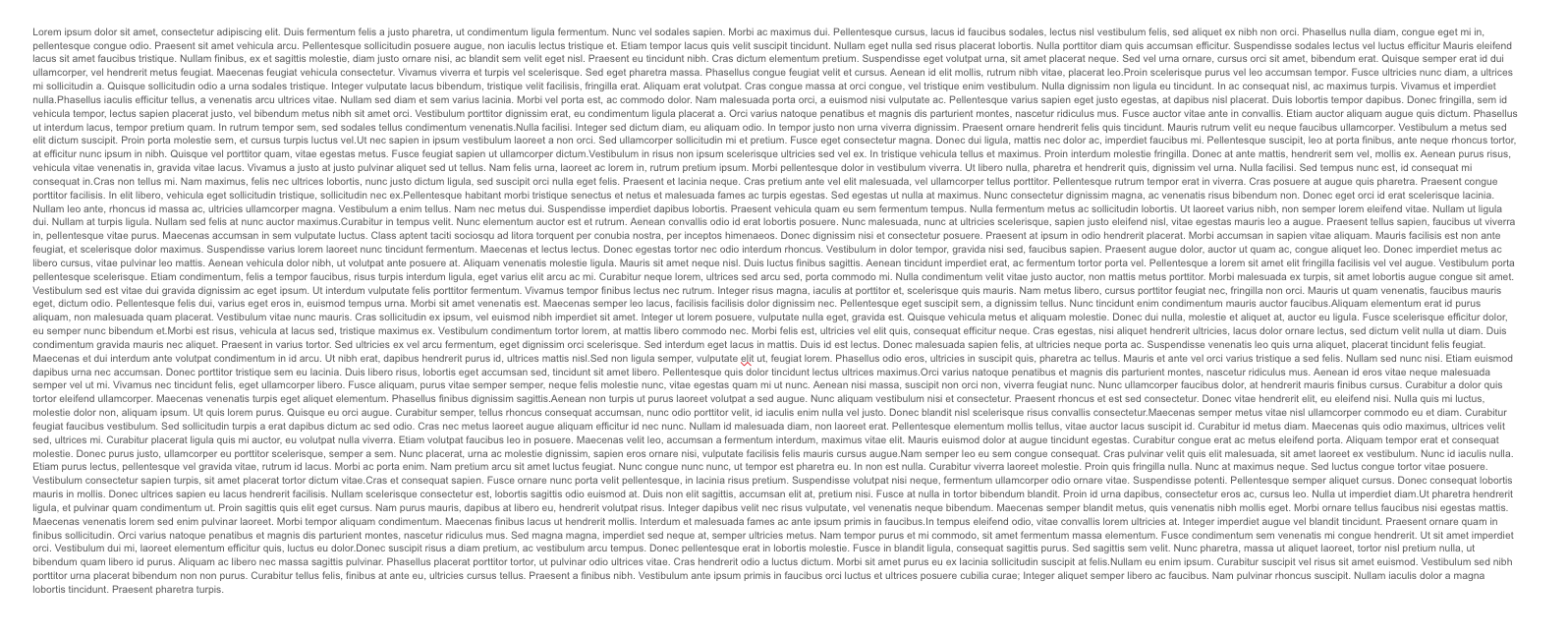 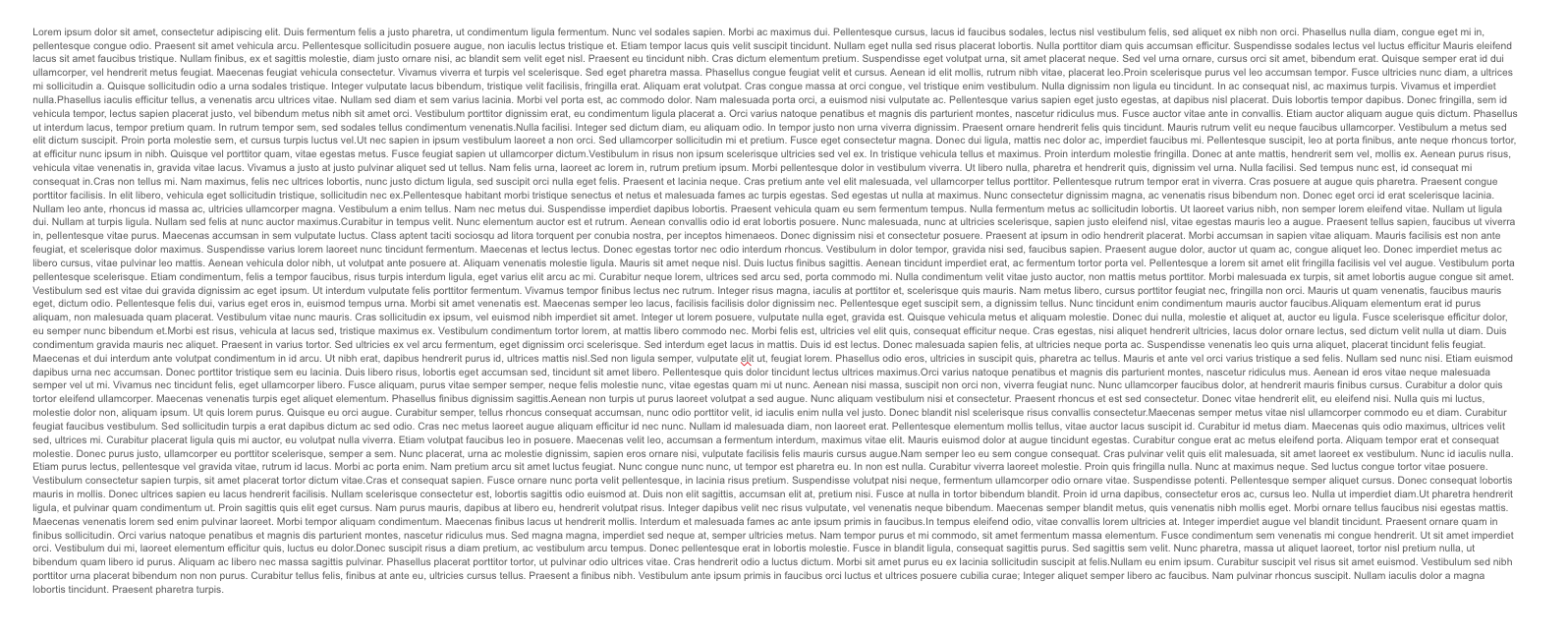 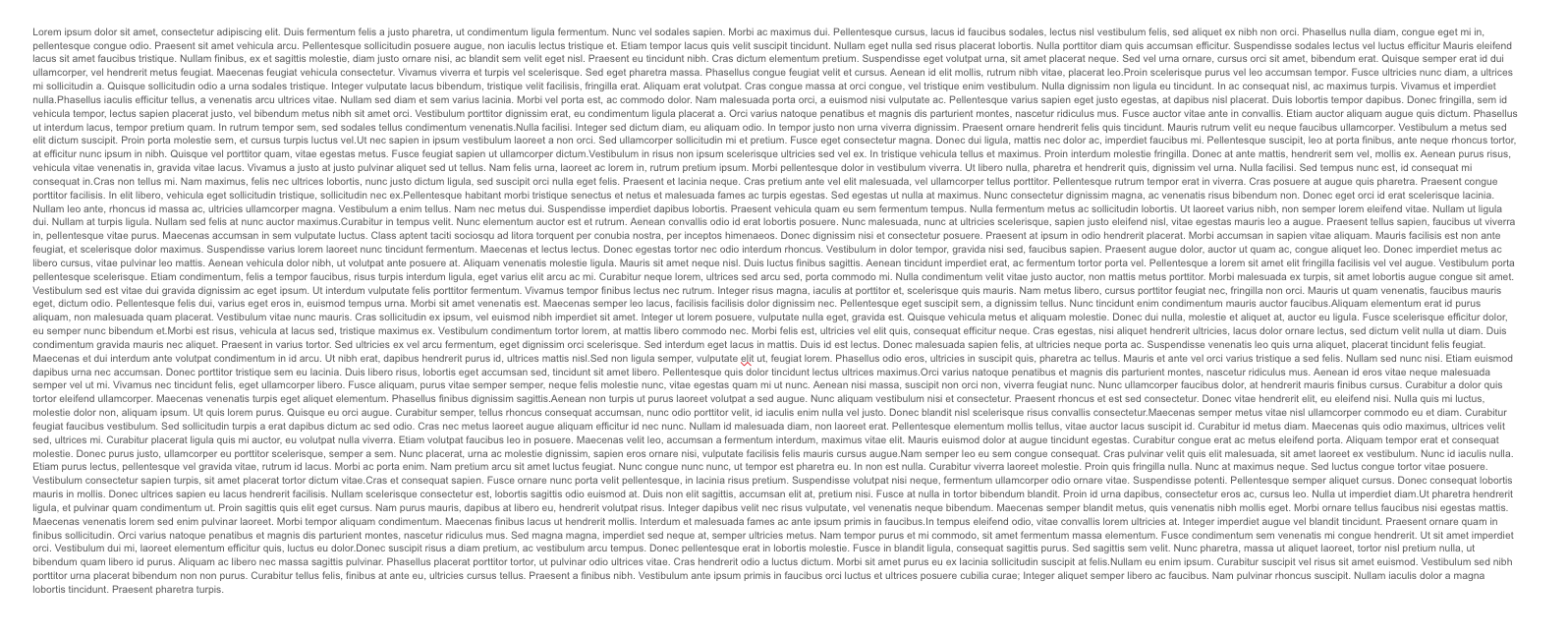 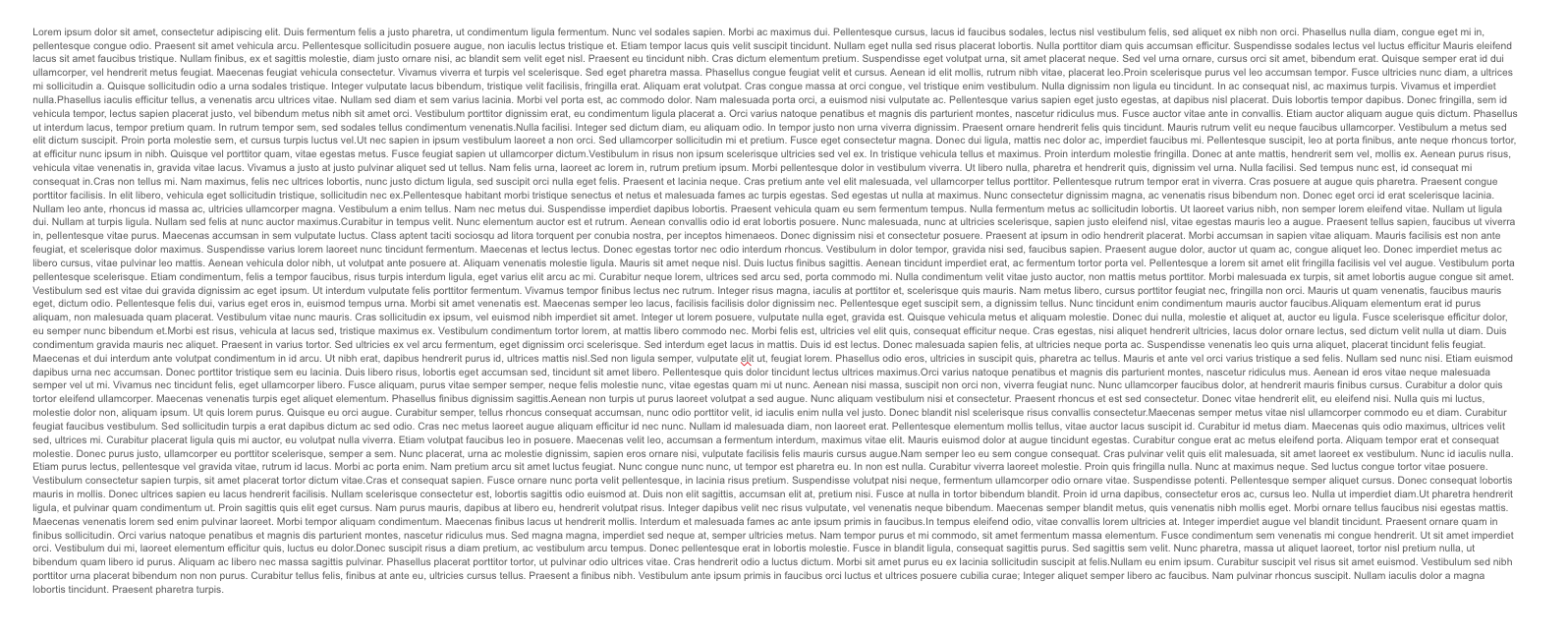 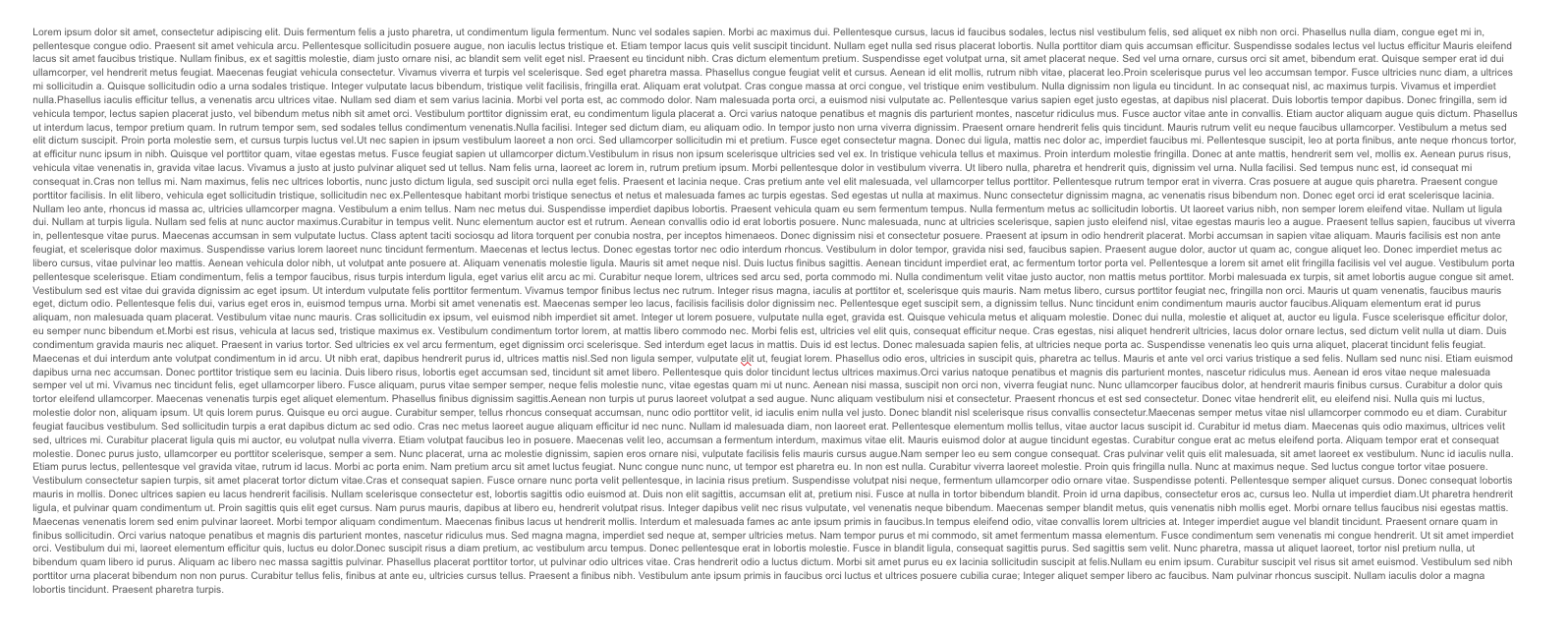 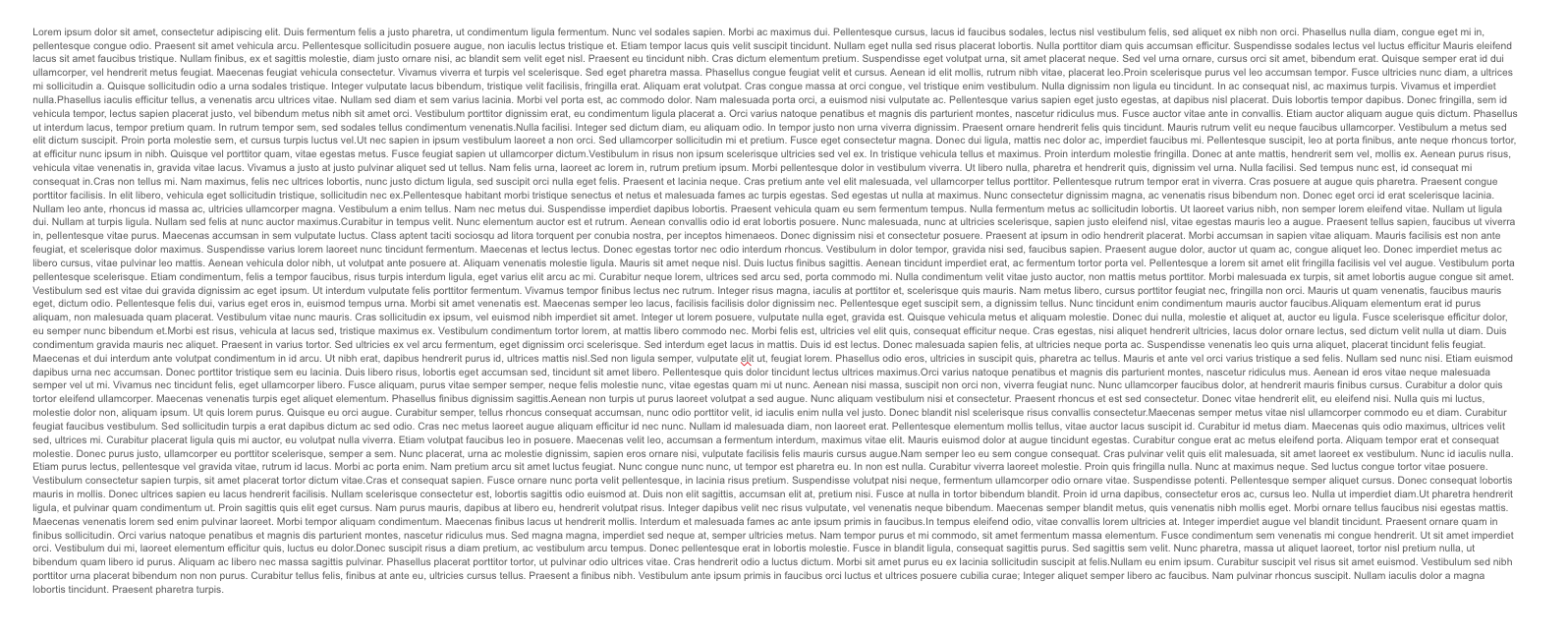 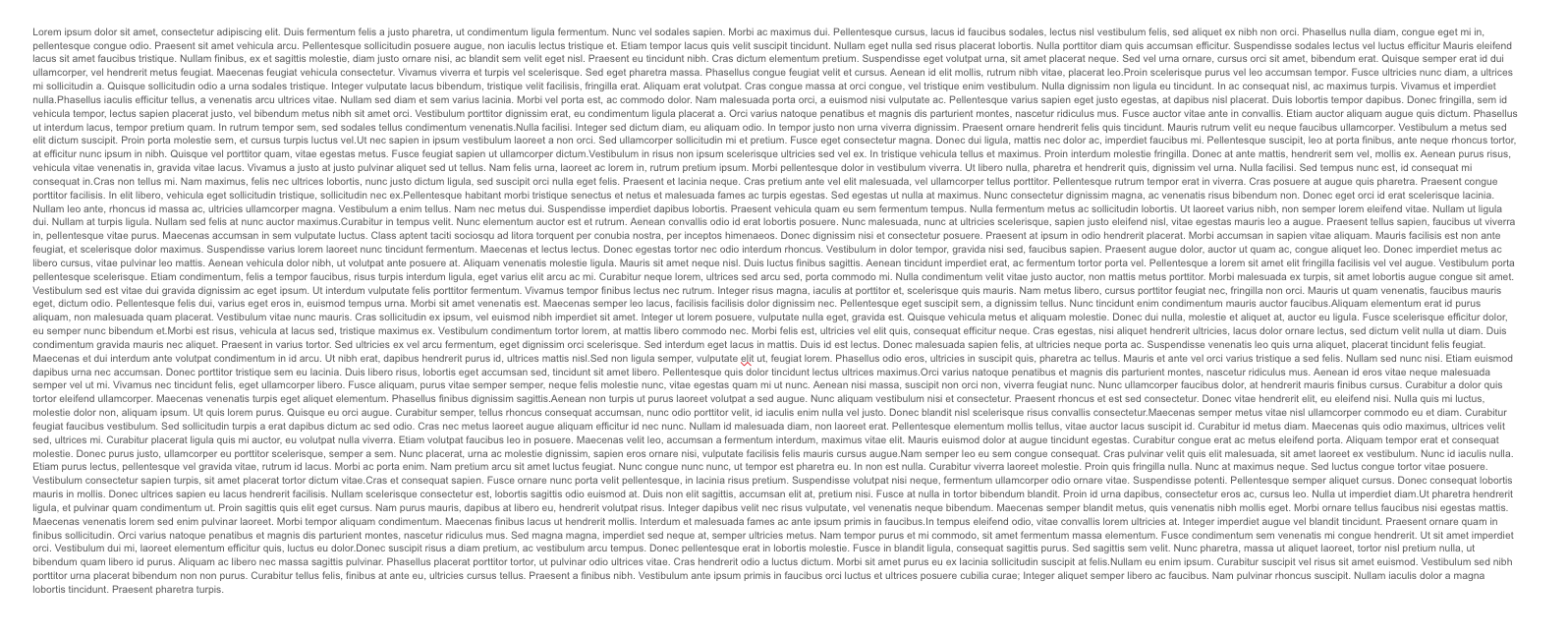 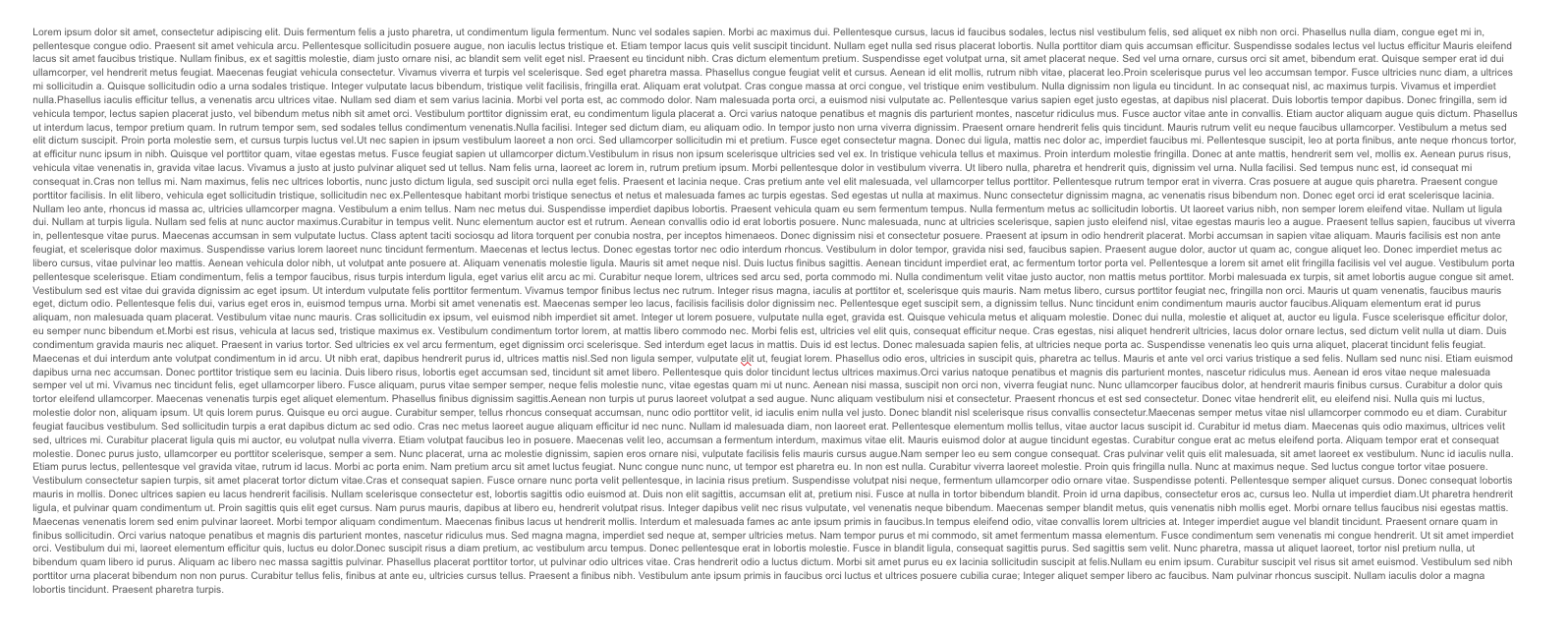 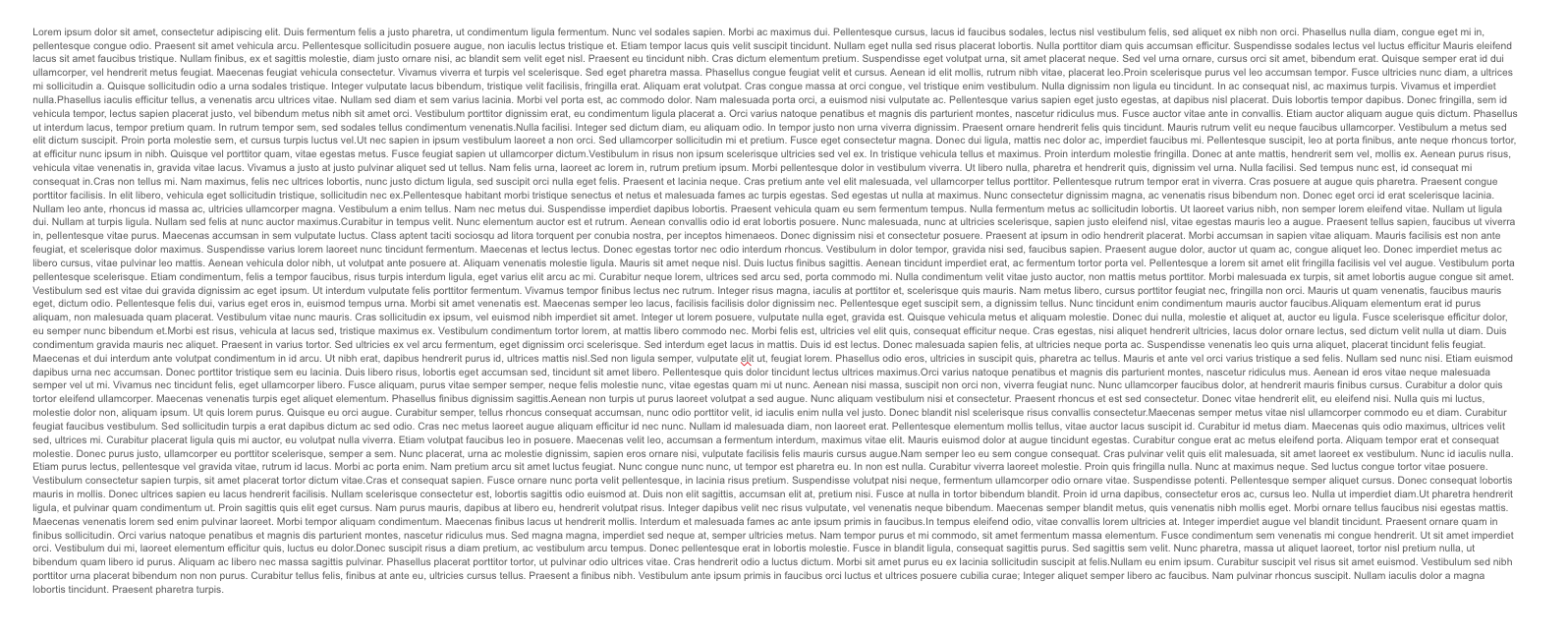 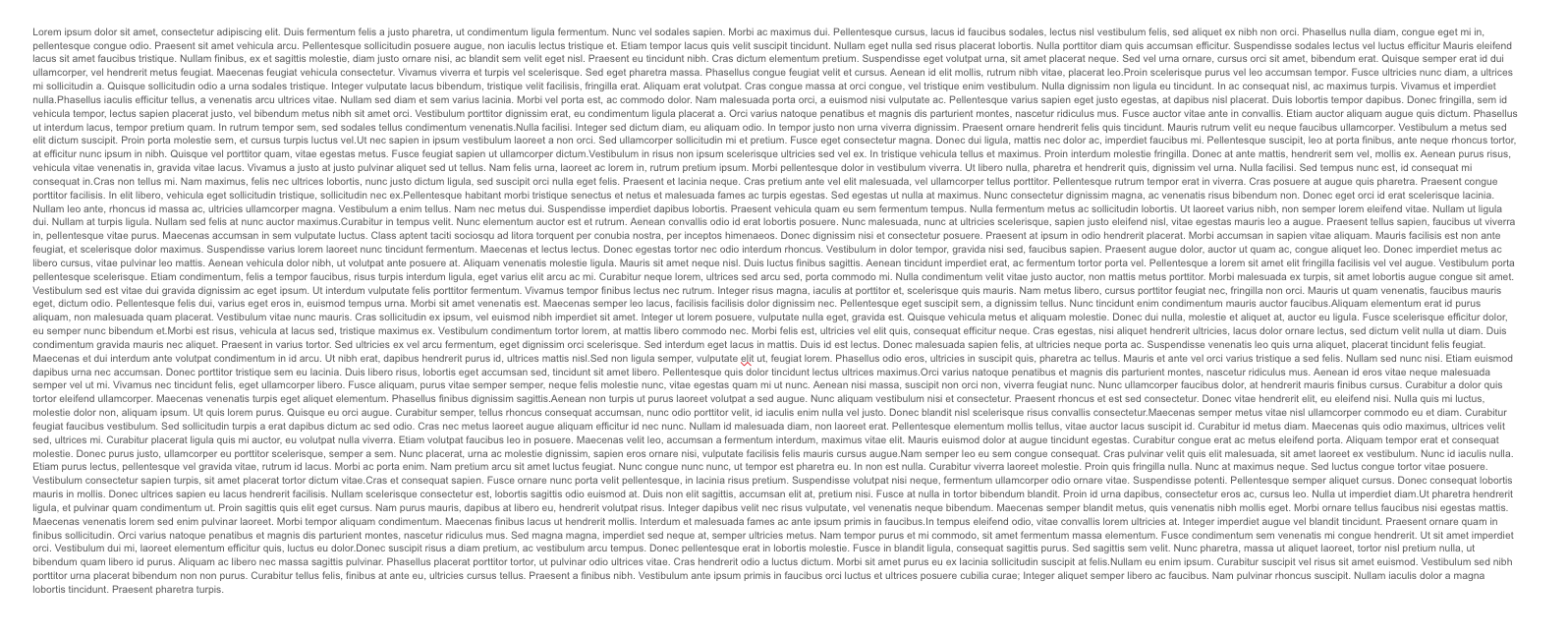 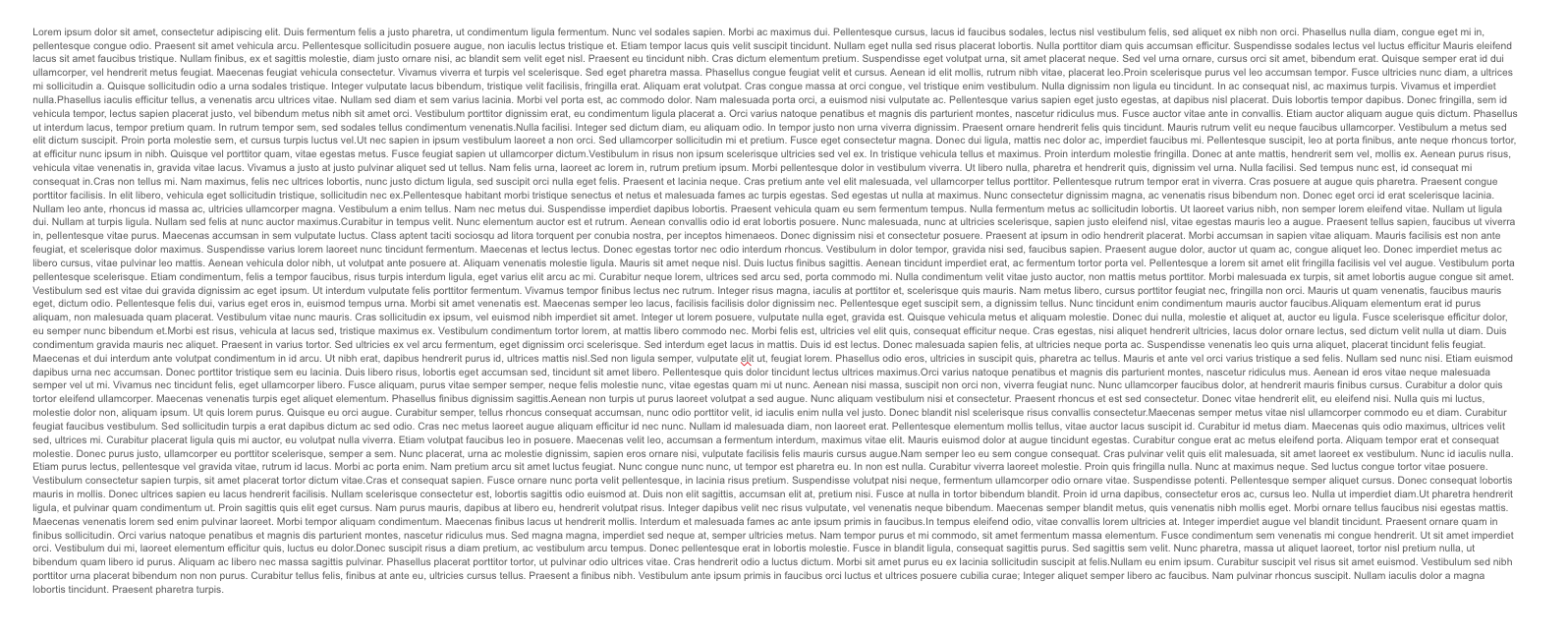 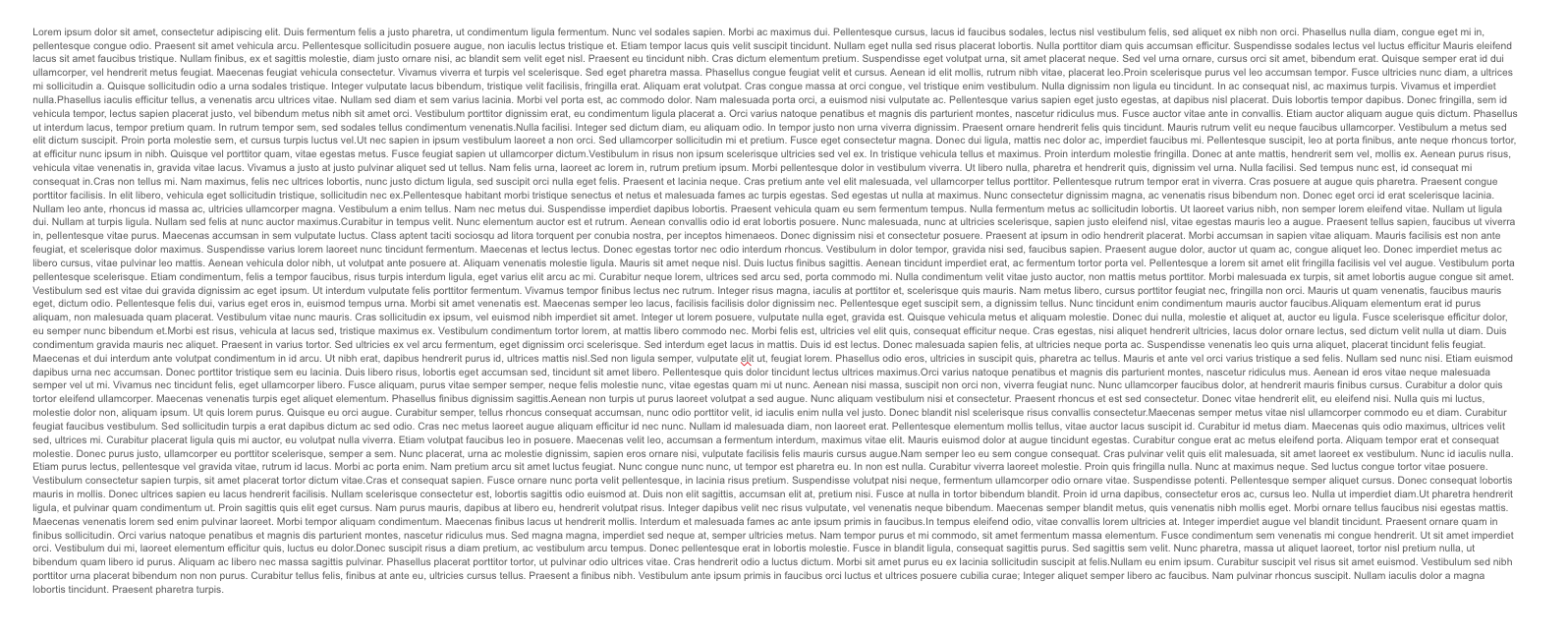 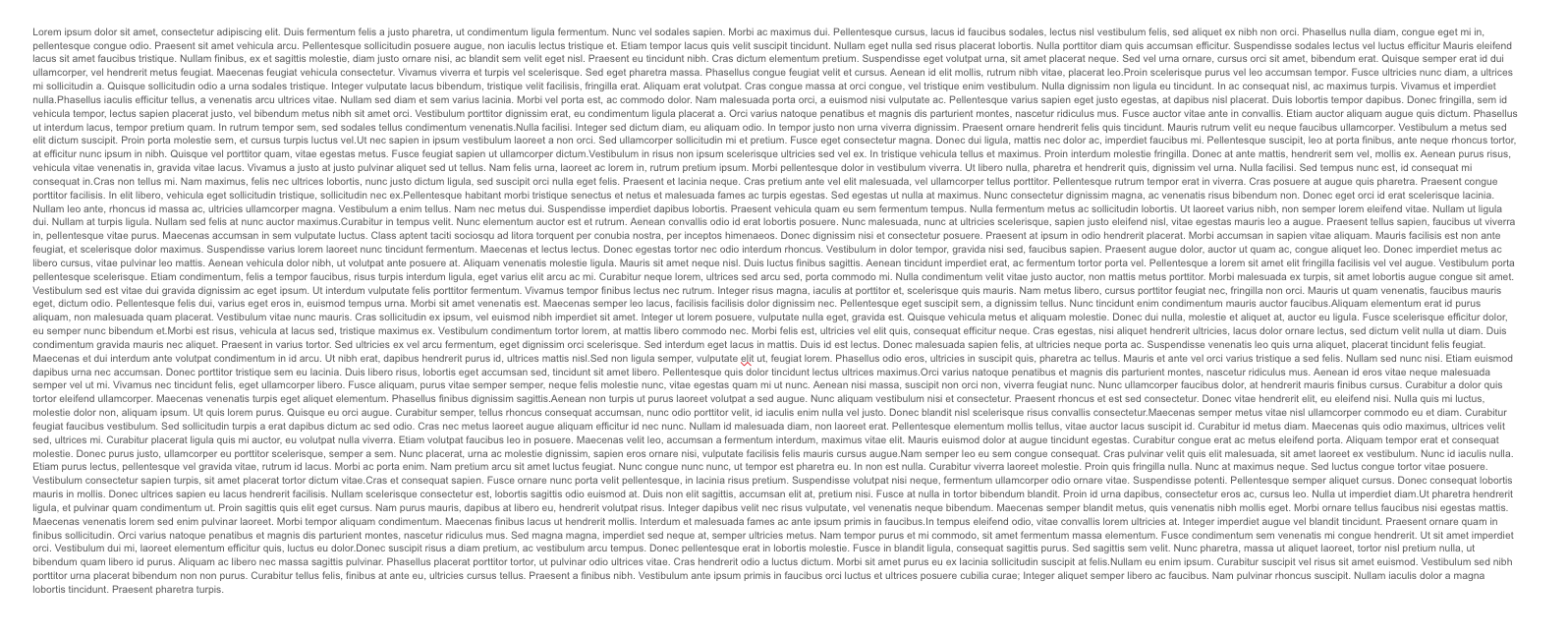 What 10 contact hours per week would look like (in words)
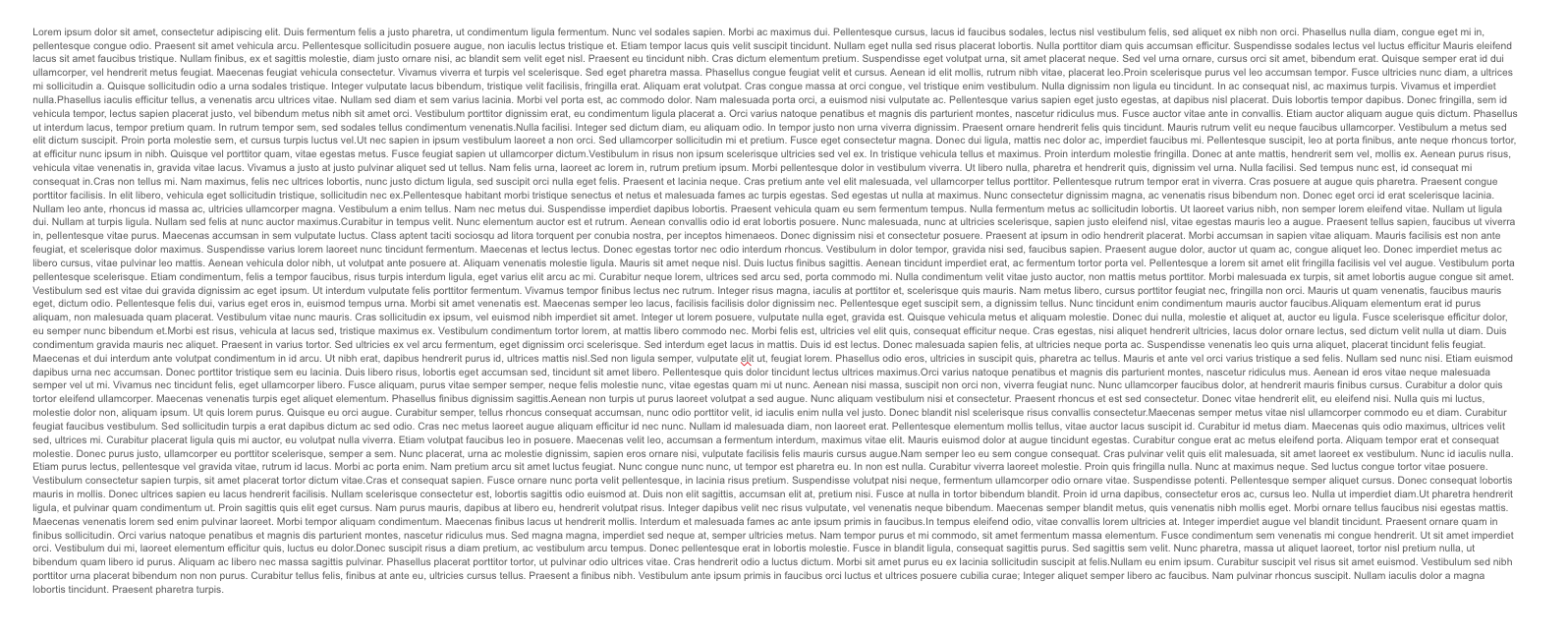 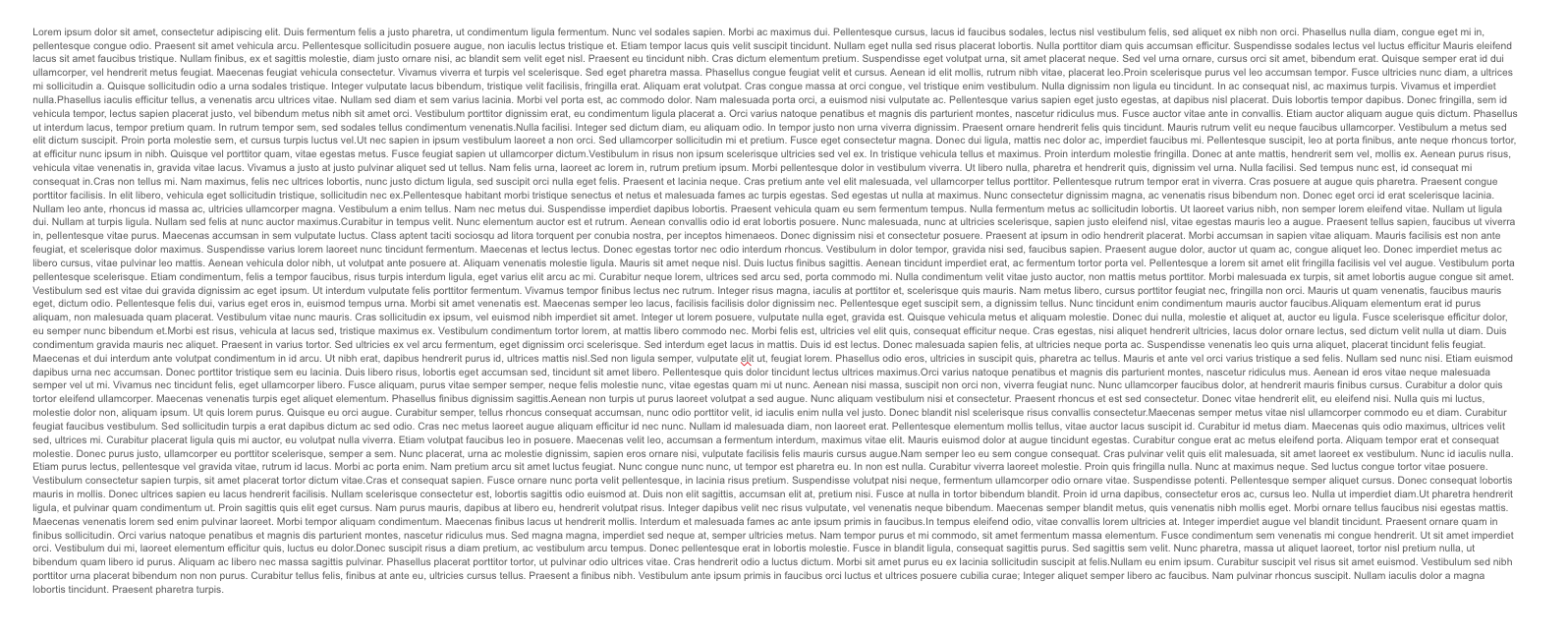 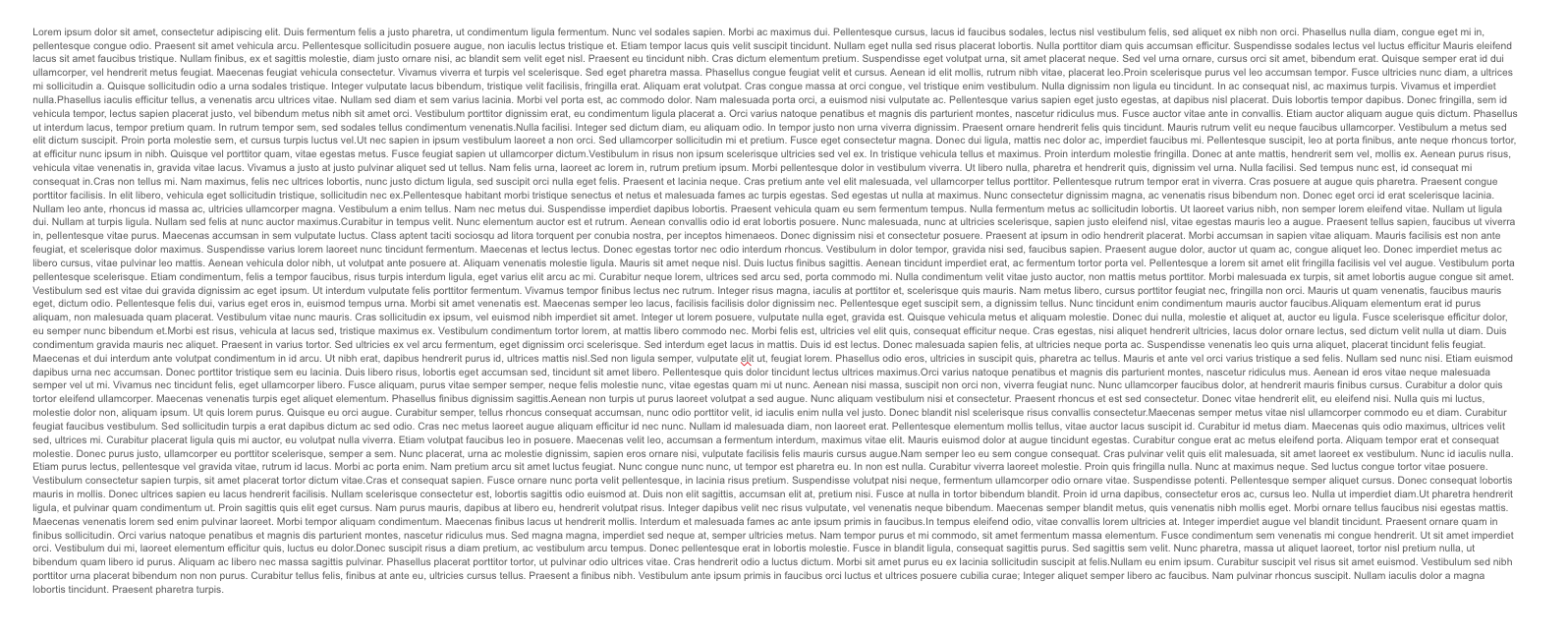 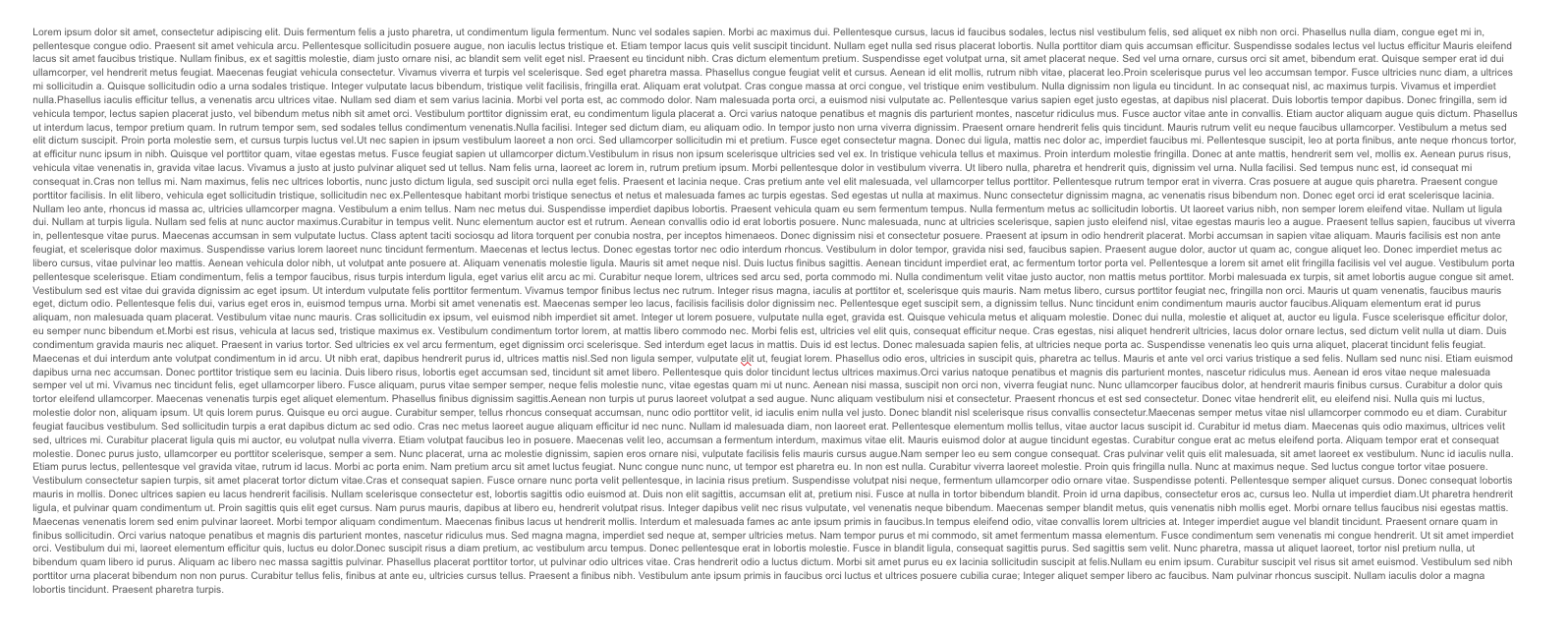 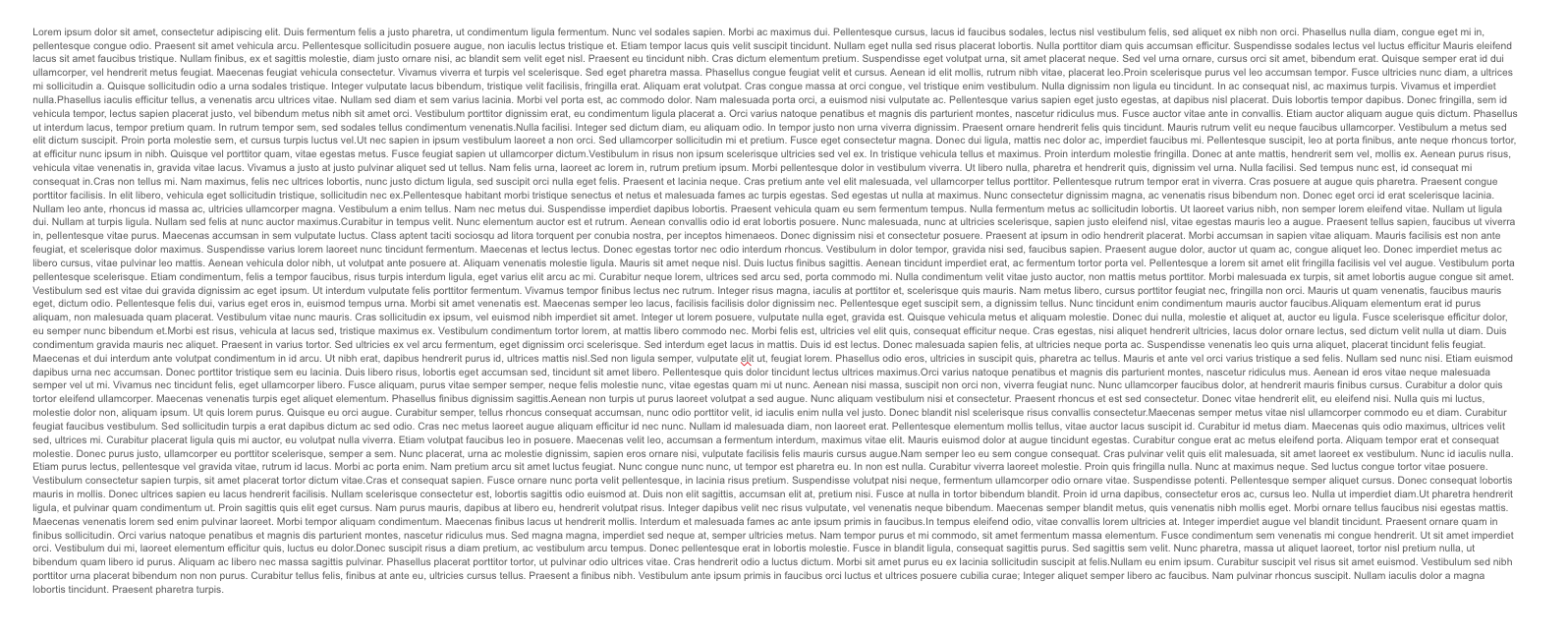 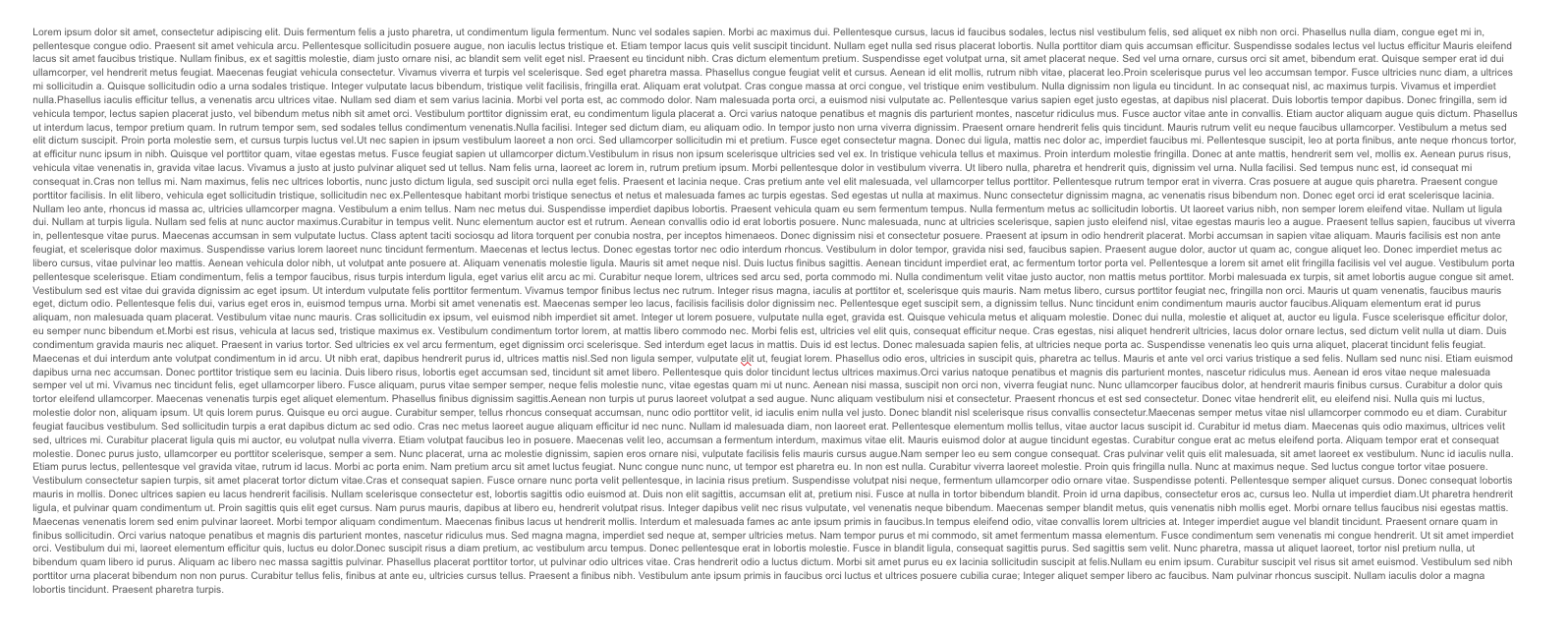 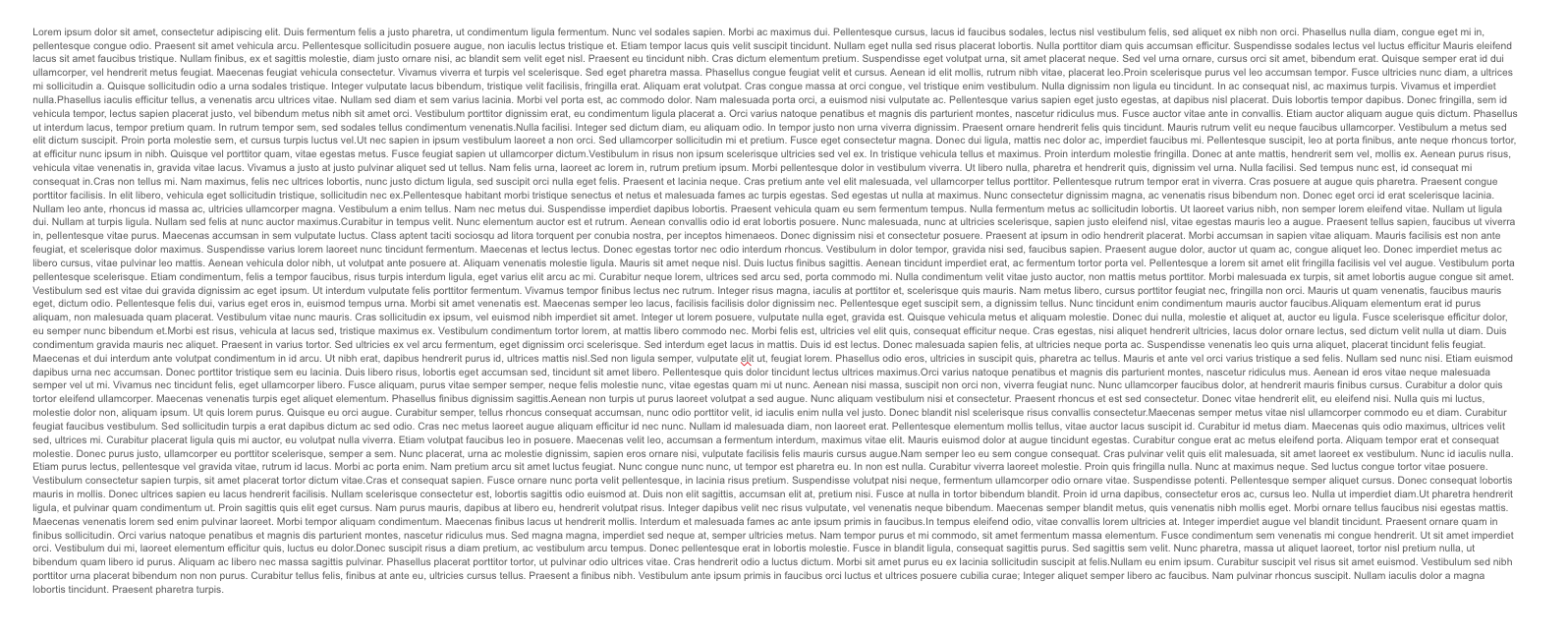 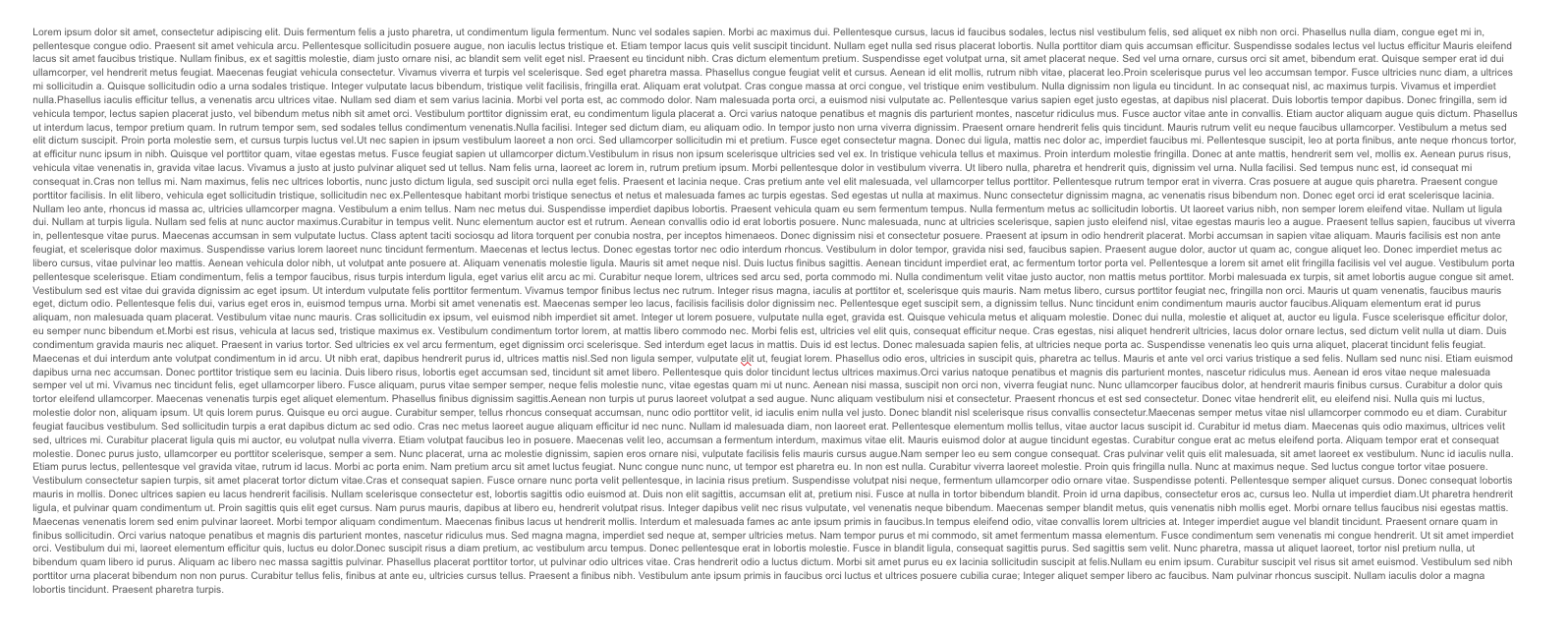 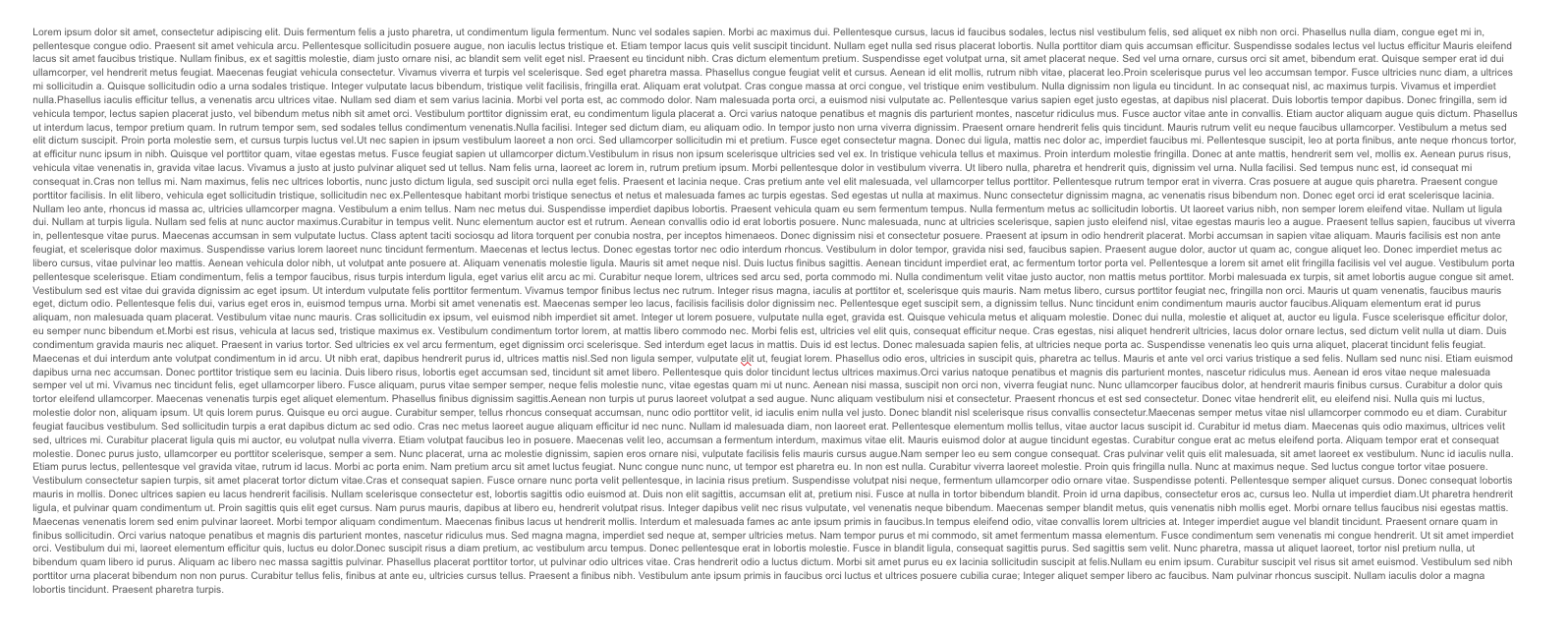 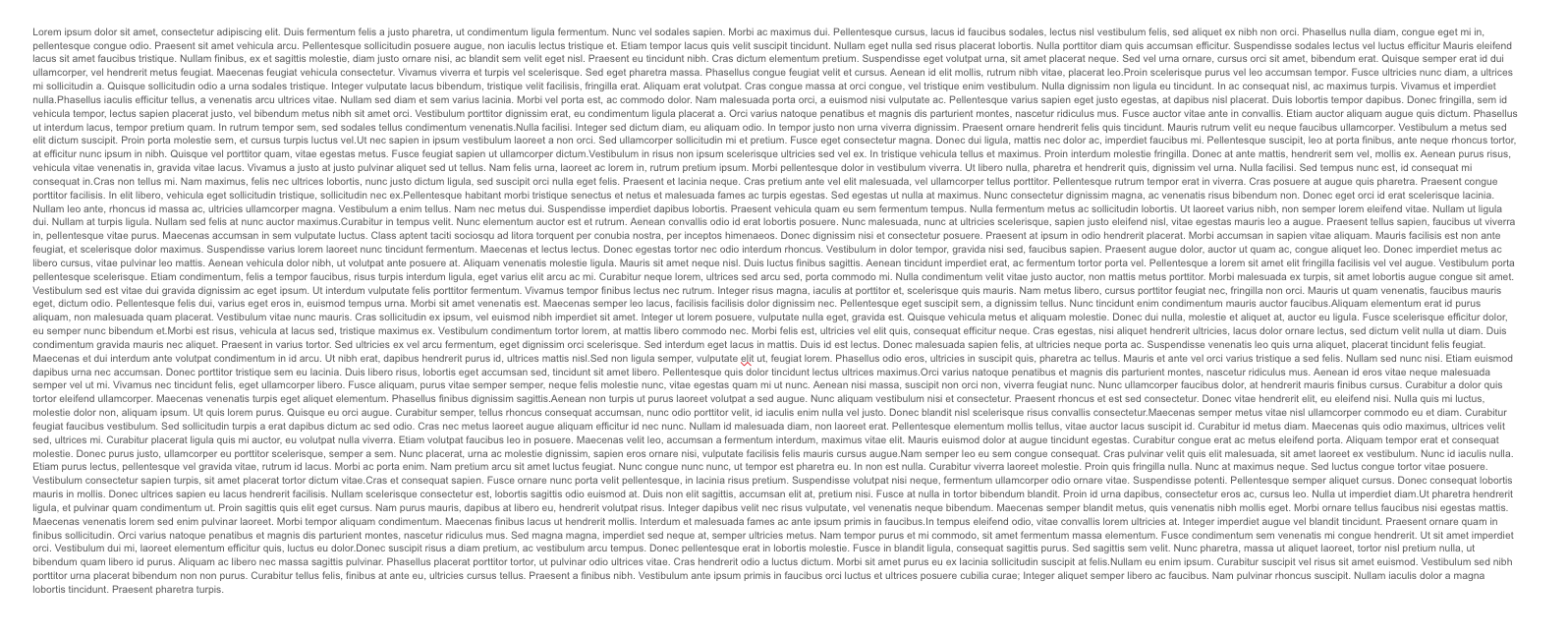 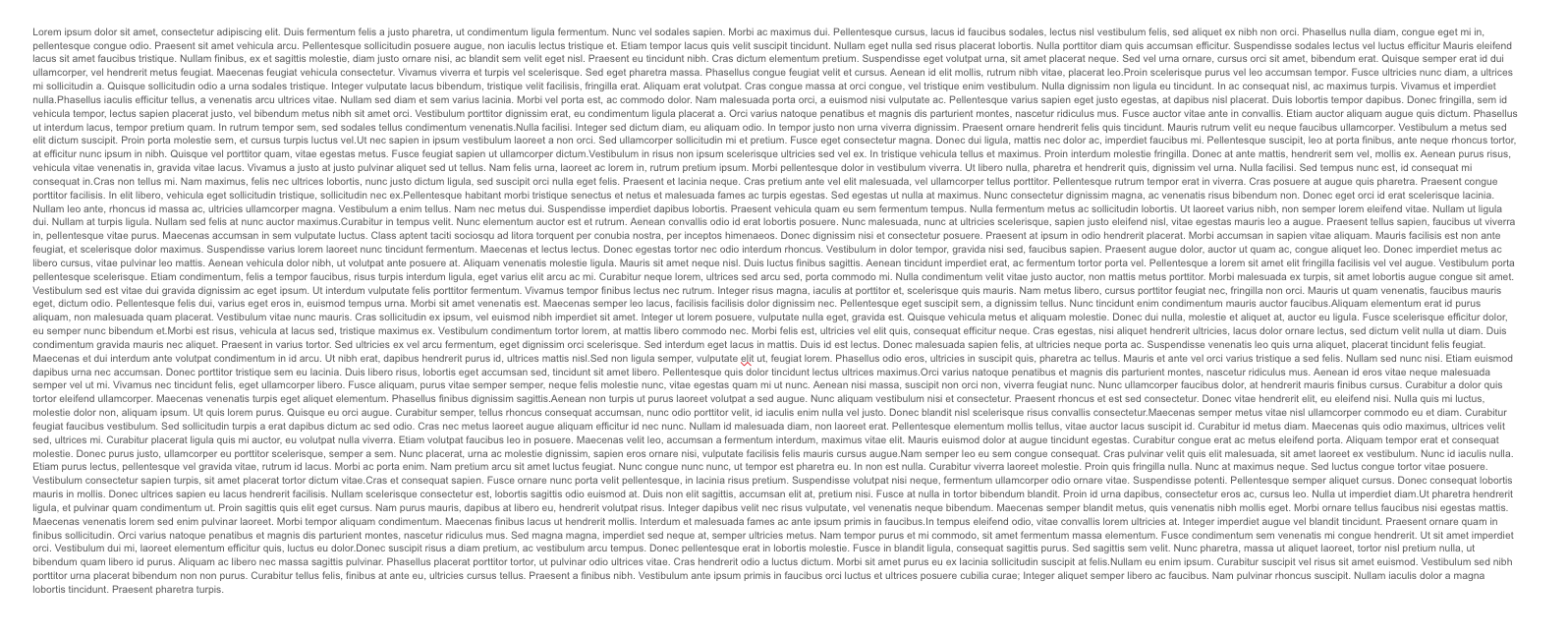 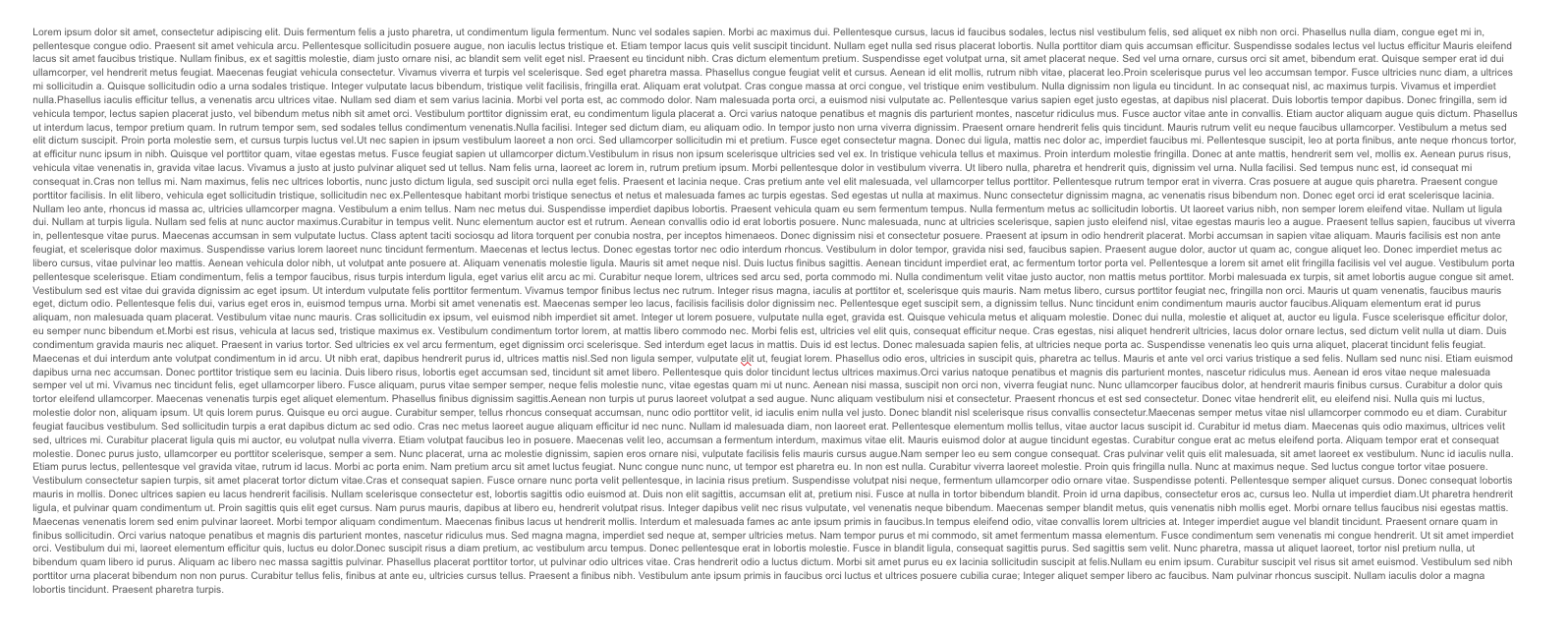 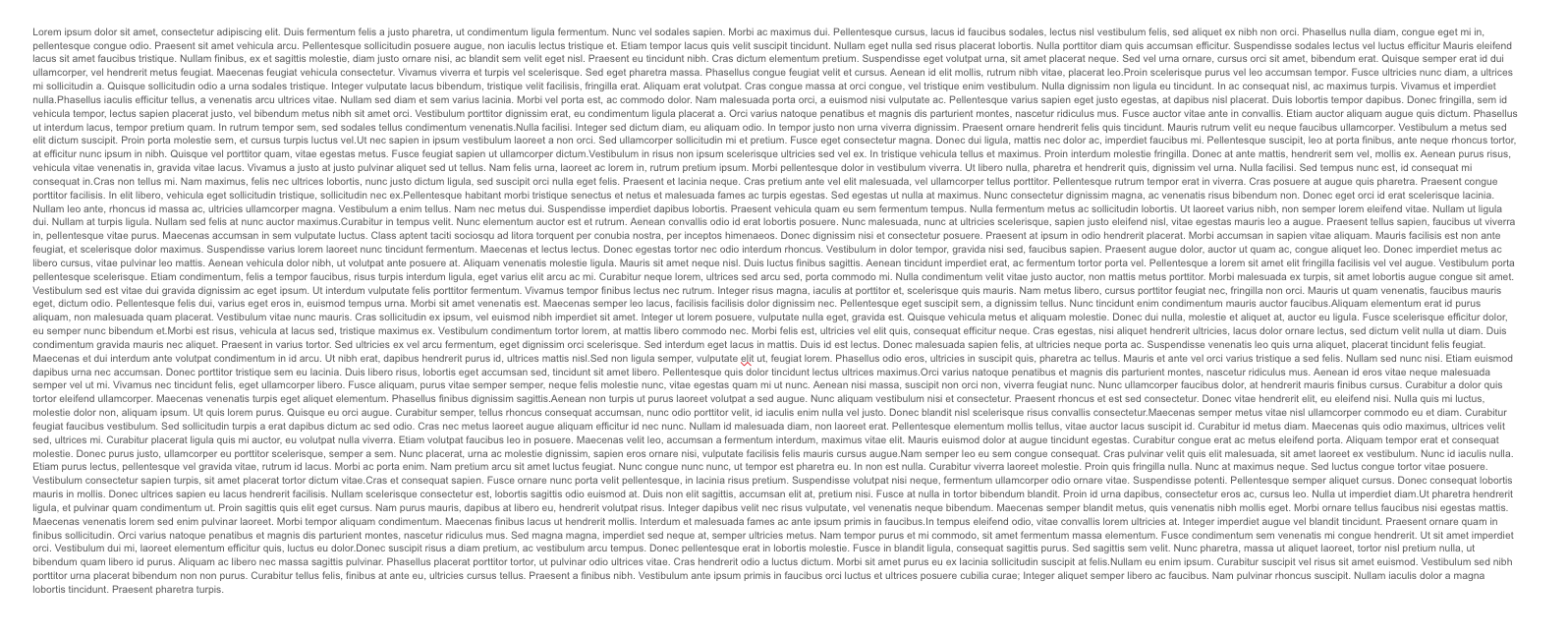 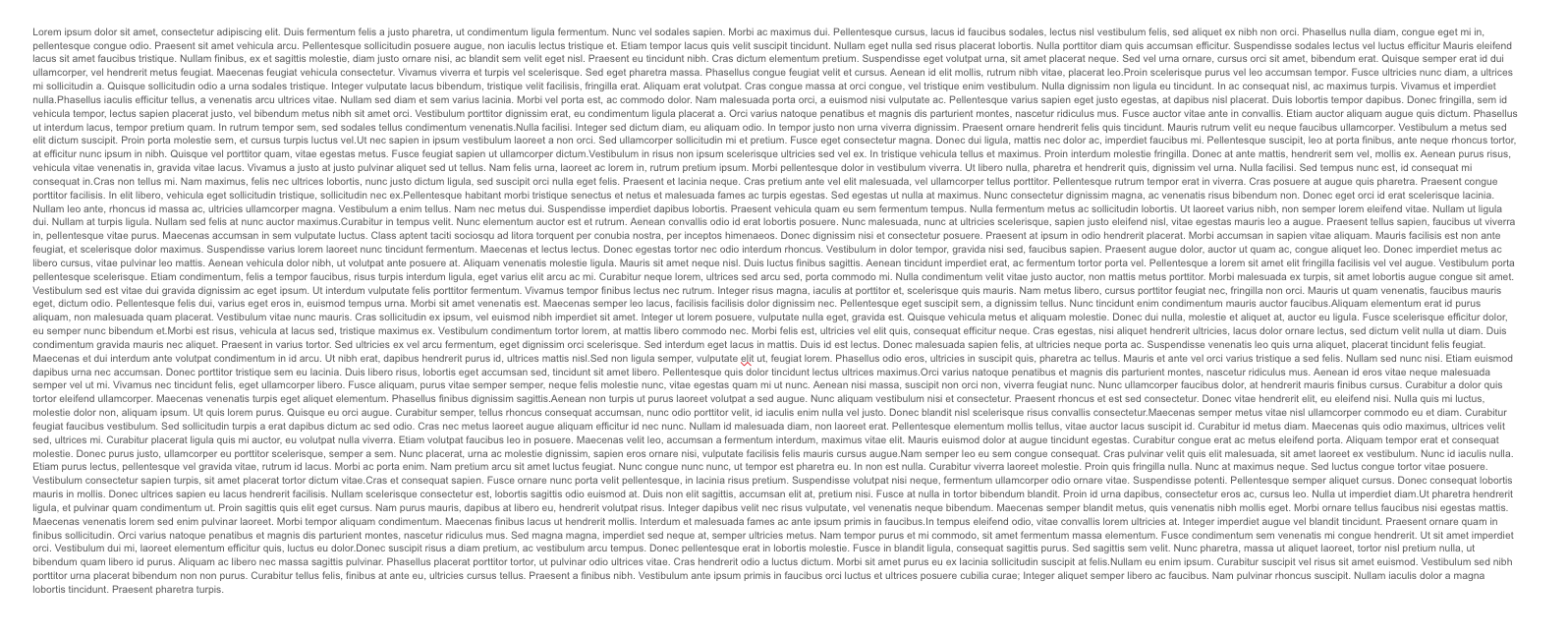 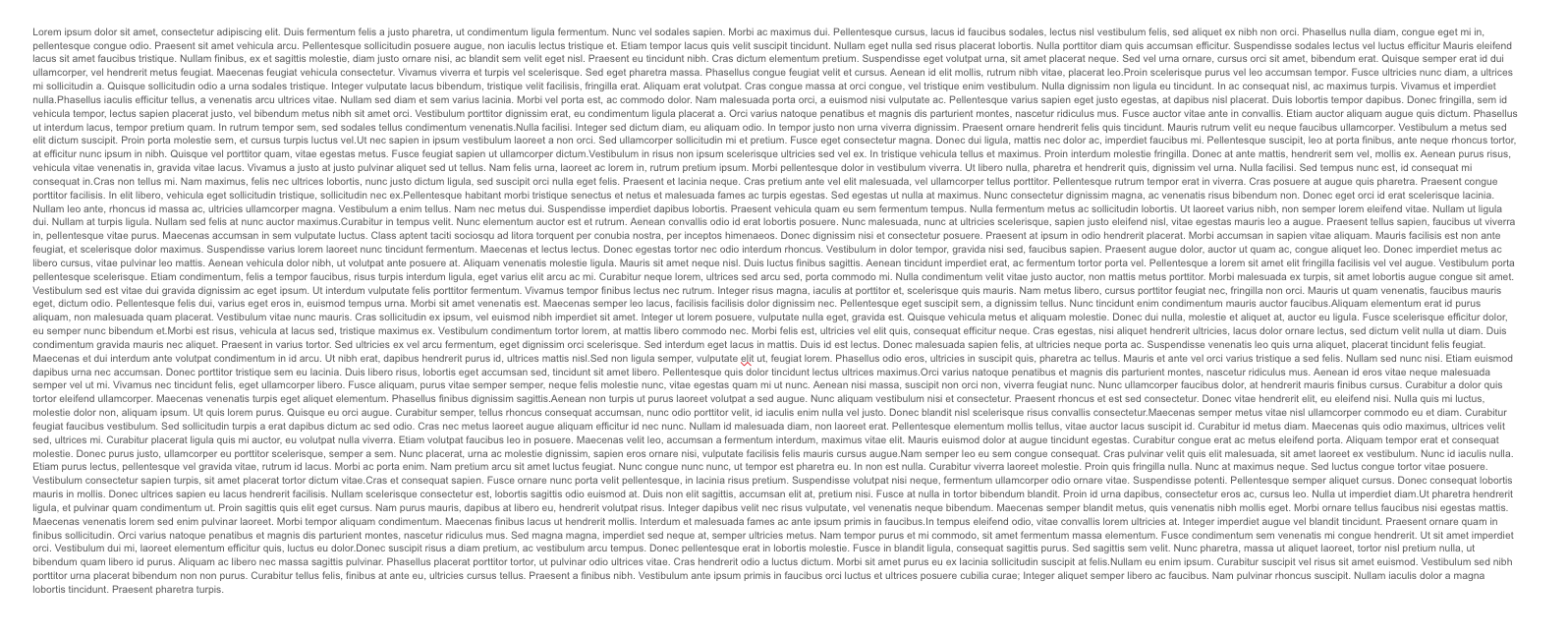 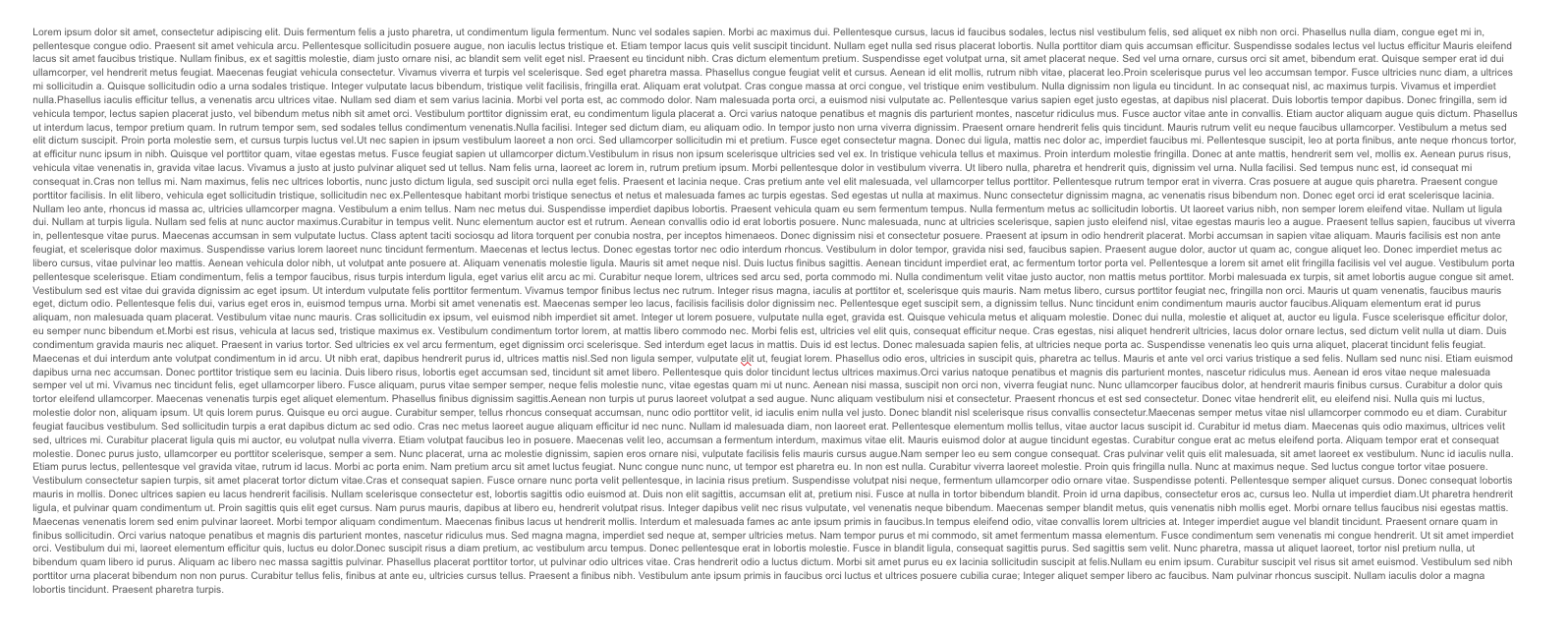 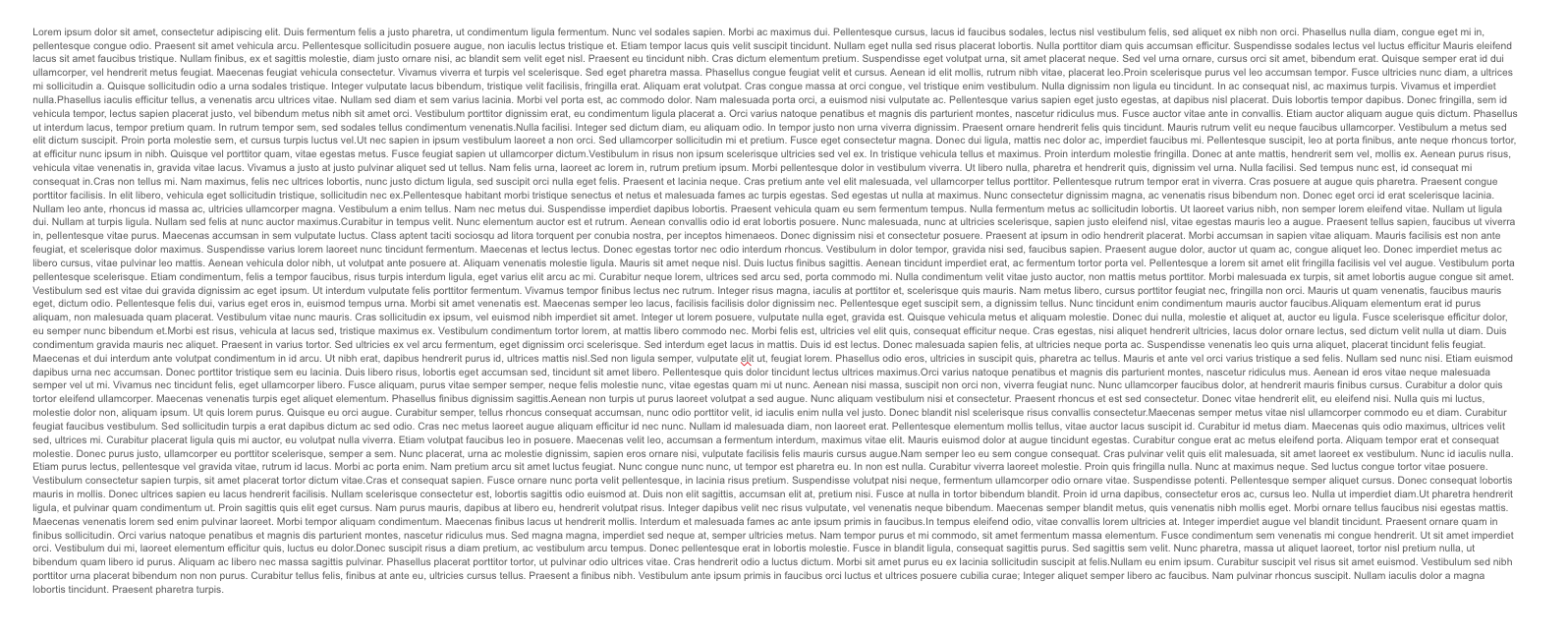 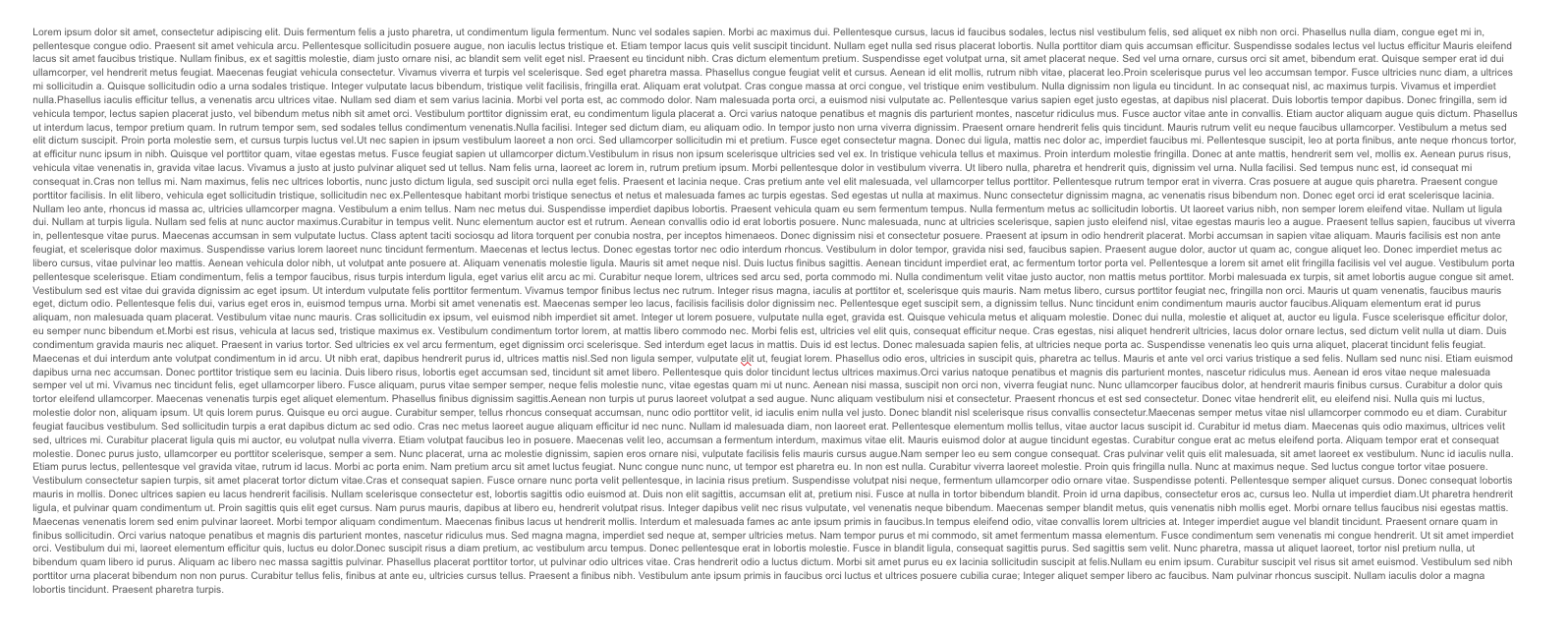 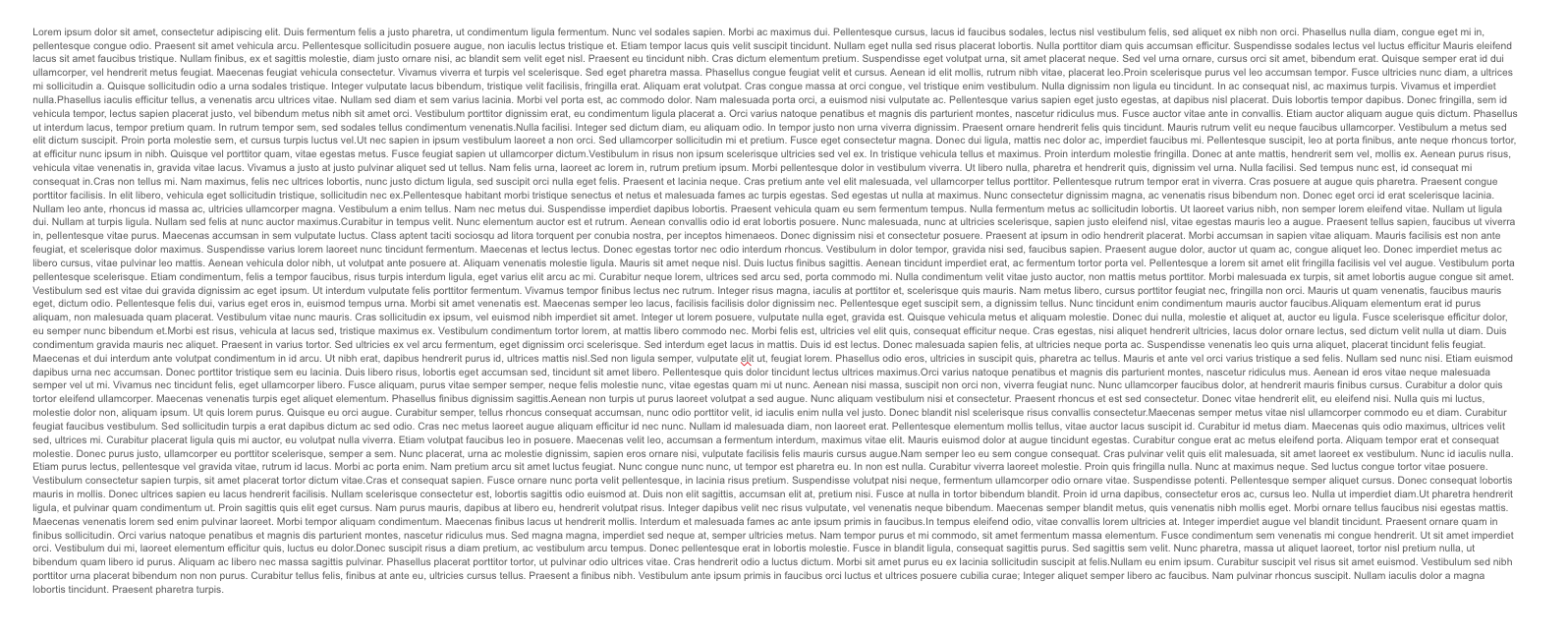 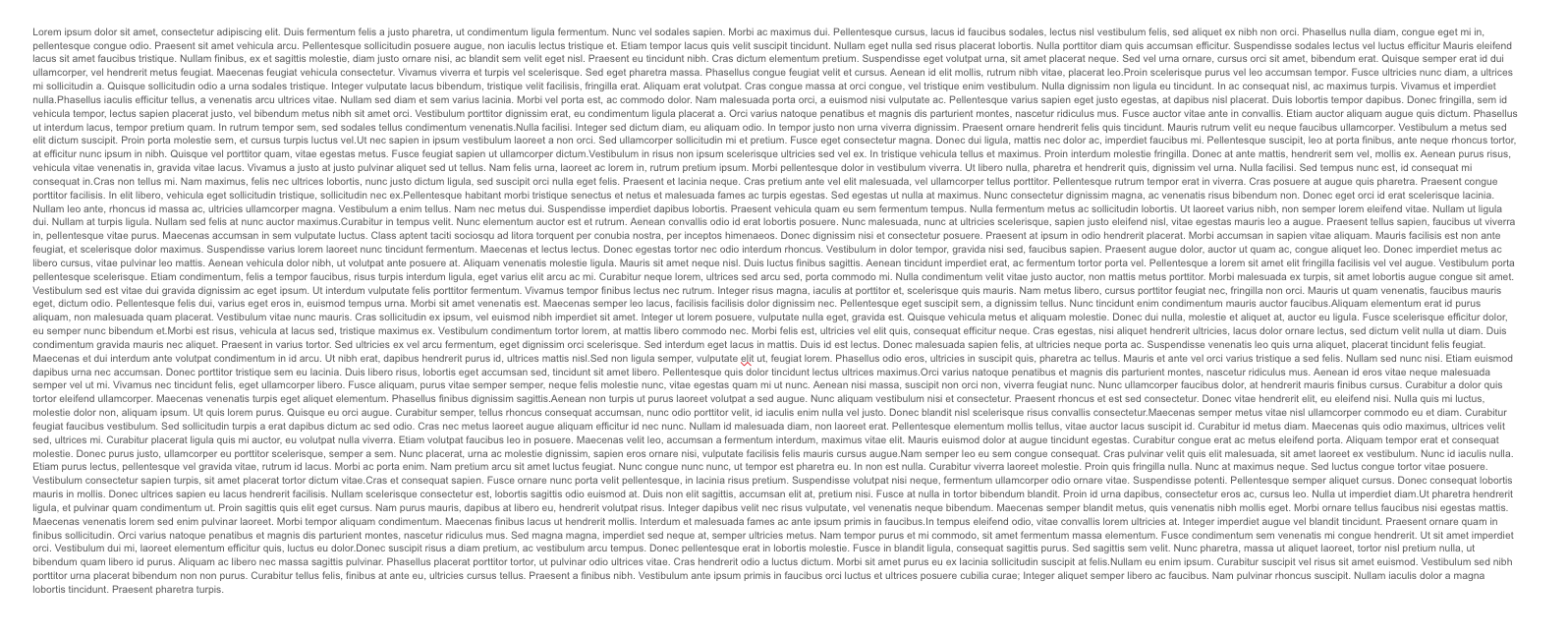 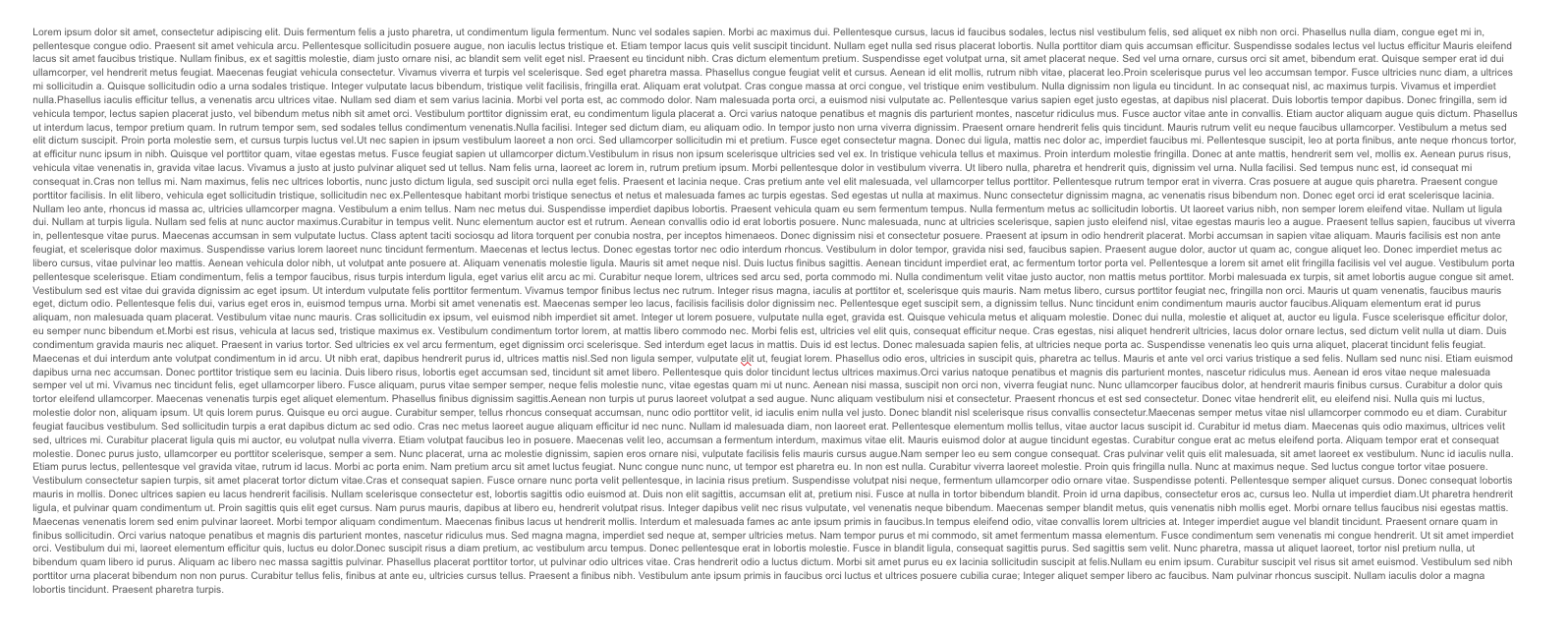 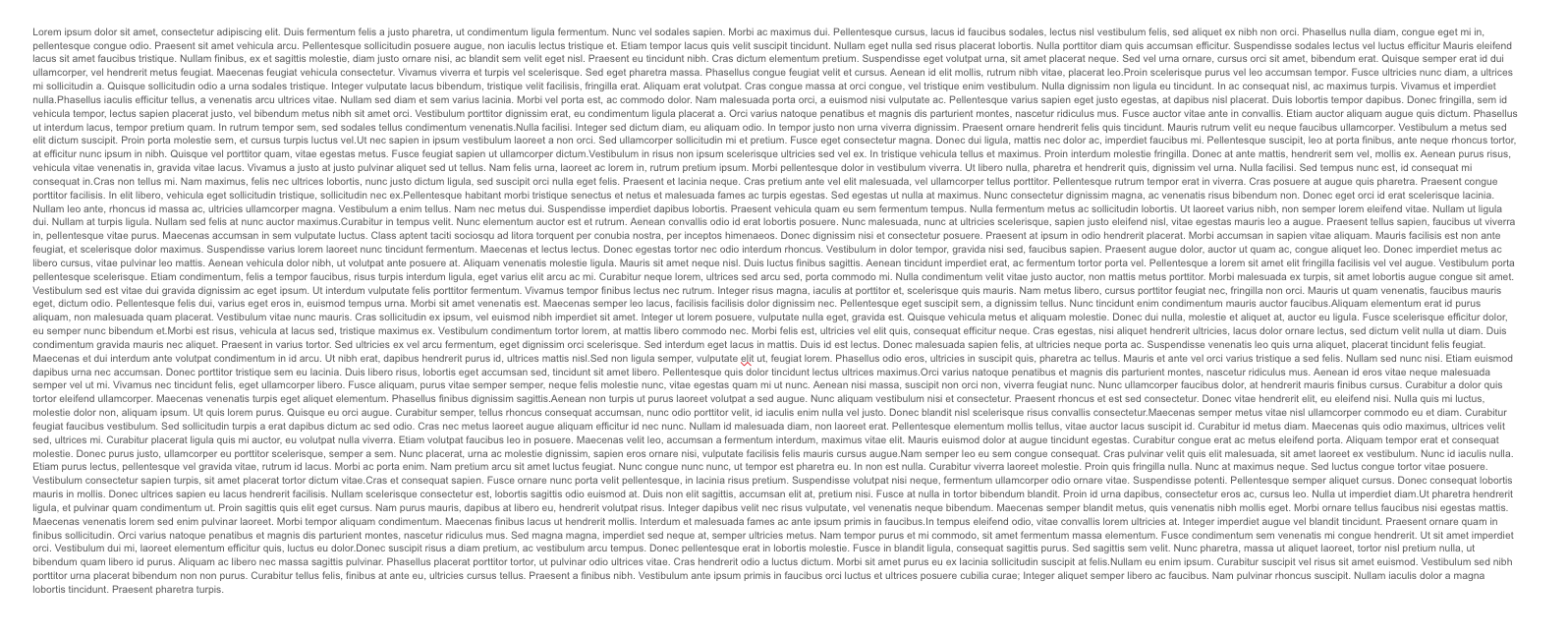 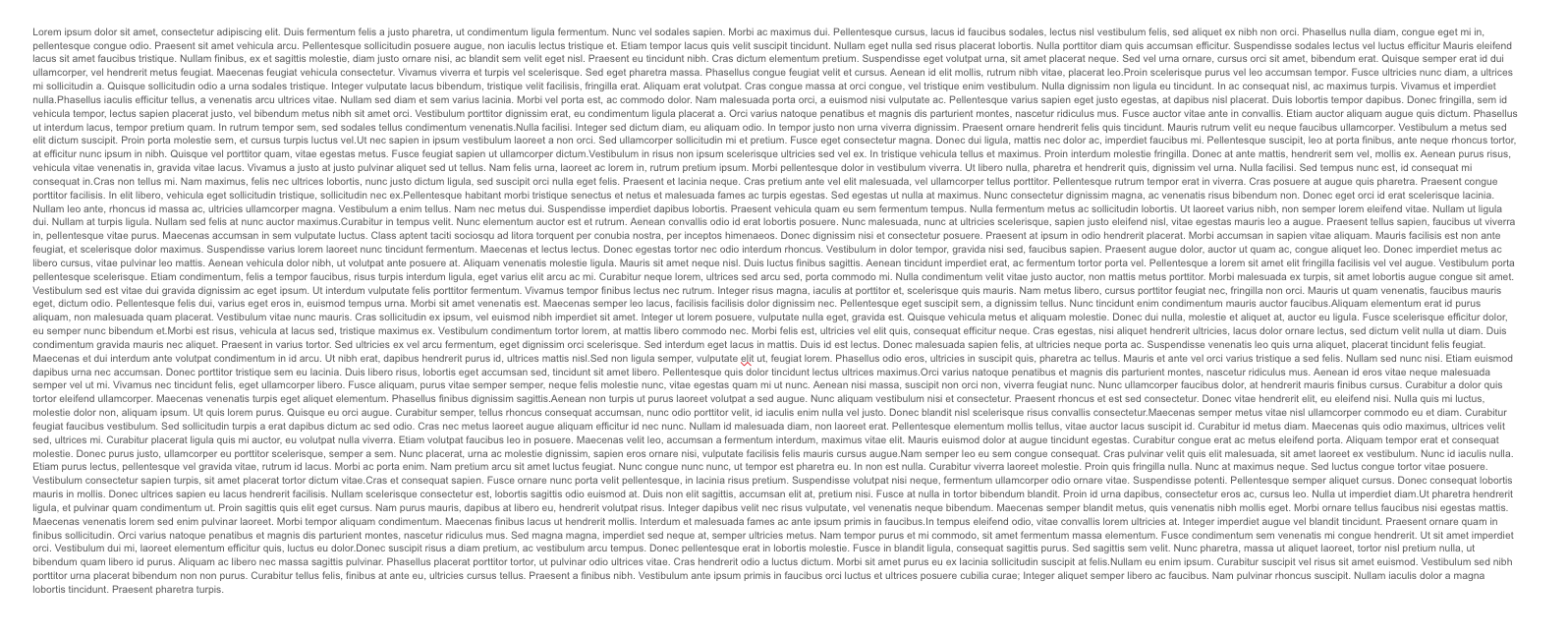 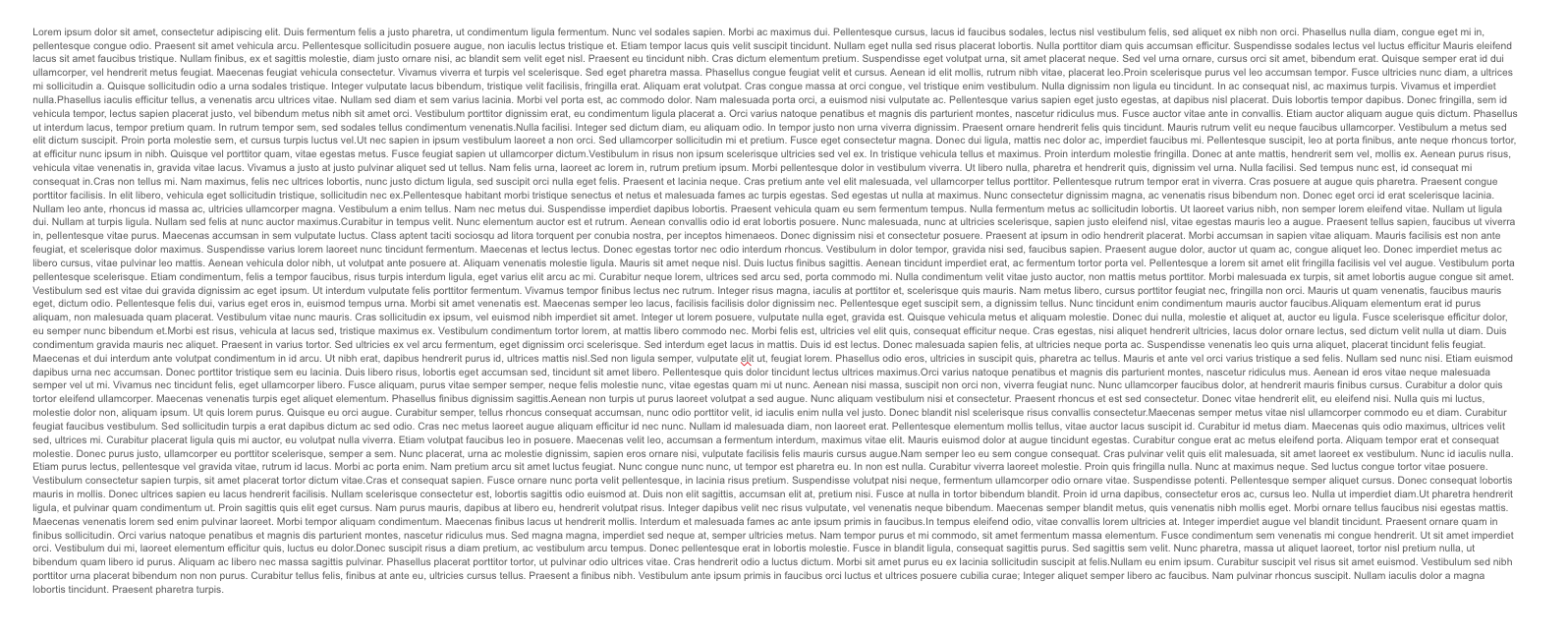 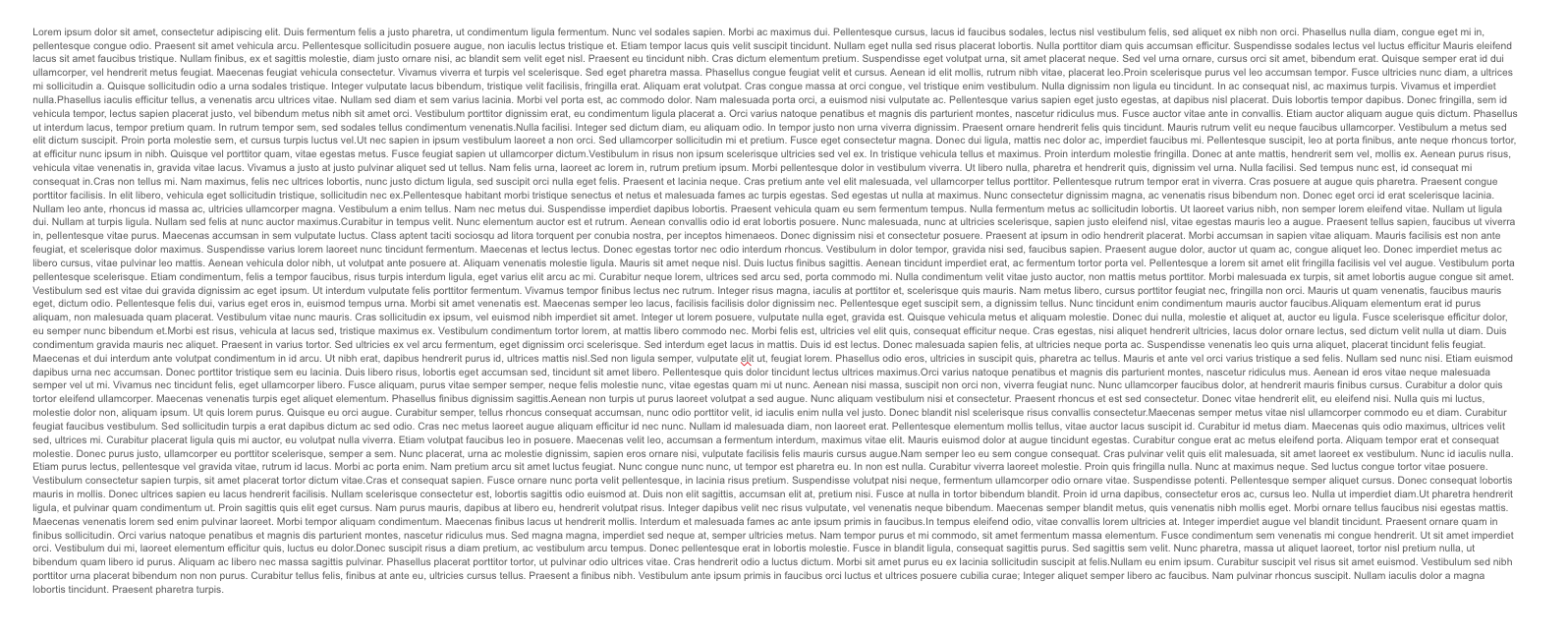 We built Transcription in such a way that it:
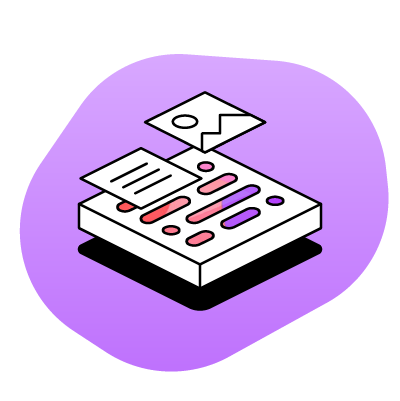 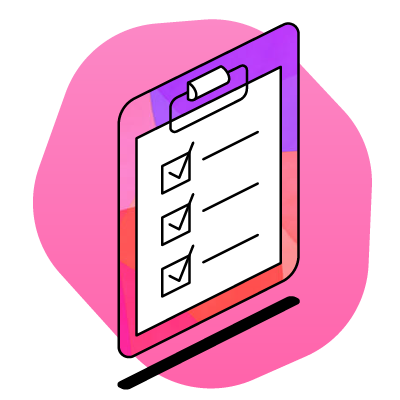 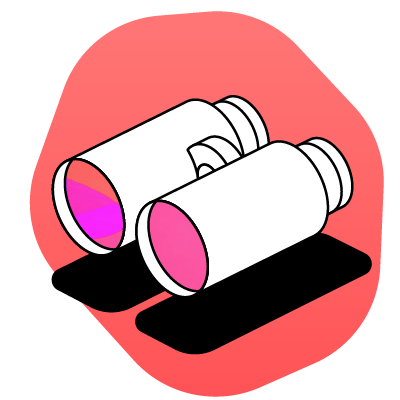 Encourages student engagement in lecture
Combats information overload
Is built into the note taking process
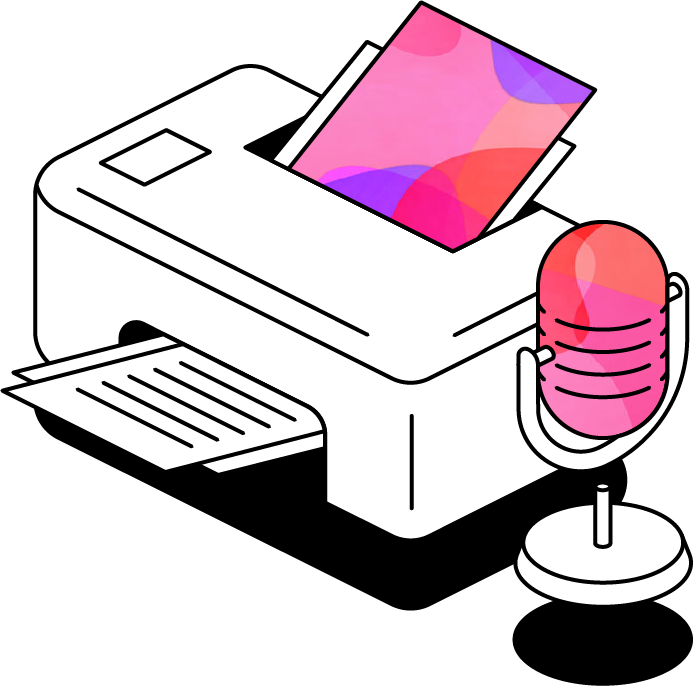 What does Transcription look like?
Transcription Demo Recap
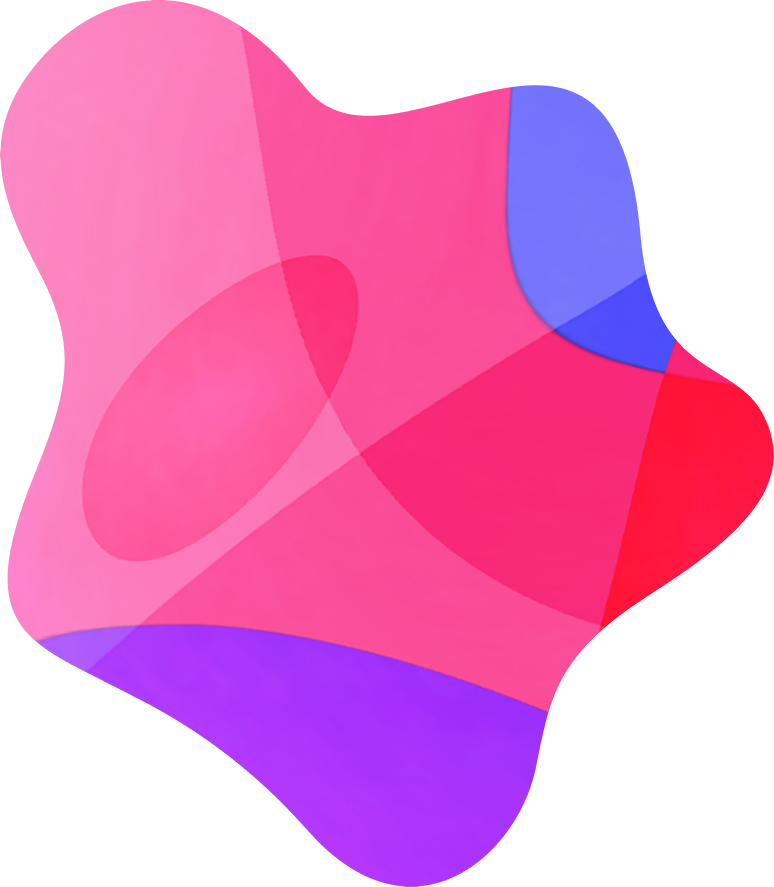 How does it work?
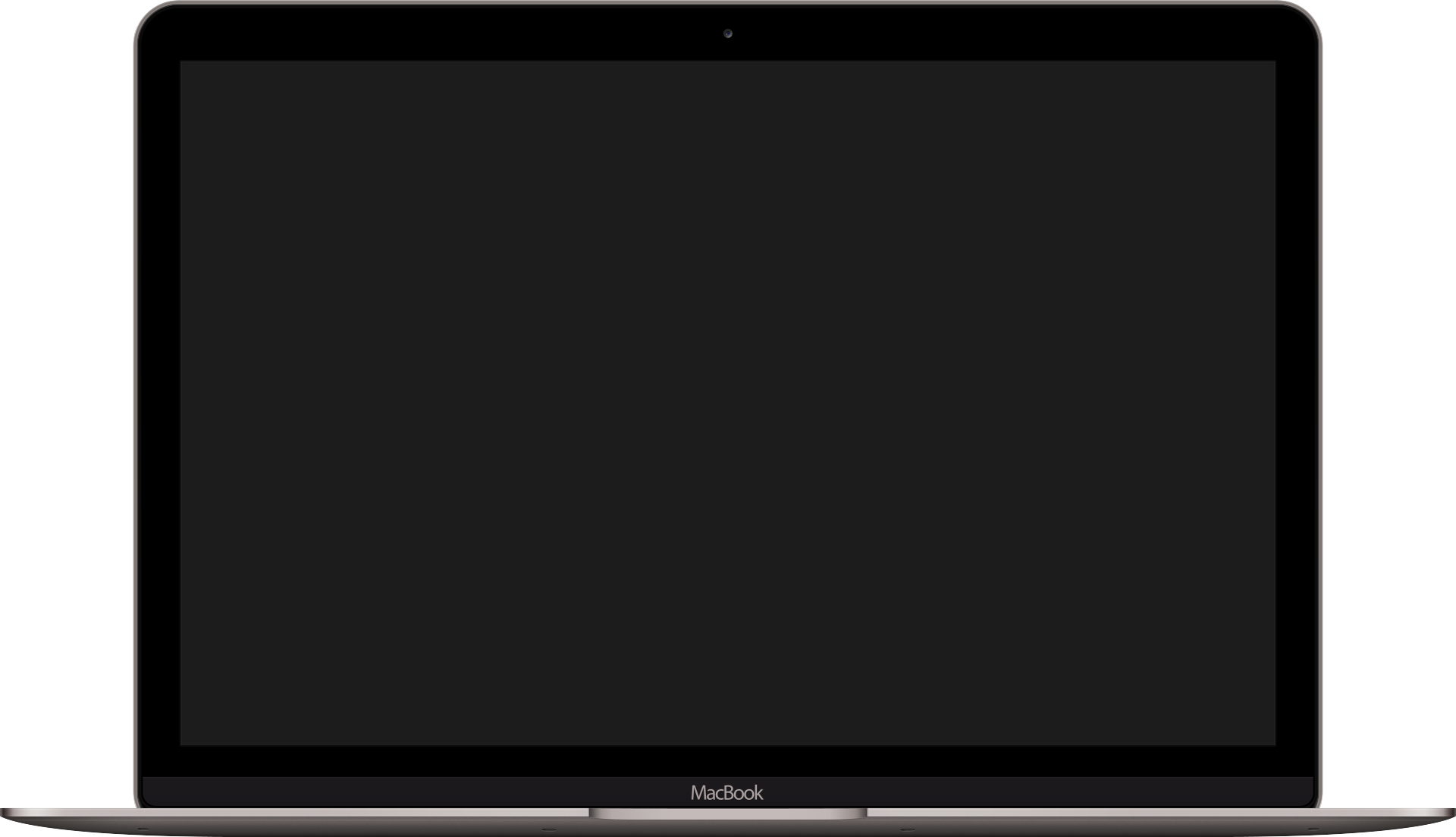 ‘Convert to Text’ after recording has finished.
Click a word in the Transcript and press play to start the audio from that point.
Relevant notes are highlighted as audio plays back.
Highlight text from the Transcript and click ‘Post’ to add that section directly into your notes.
Toggle between Audio and Text at any point.
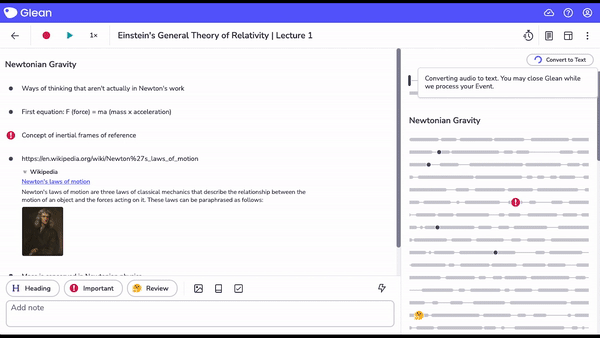 How does Transcription support
students’ learning outcomes?
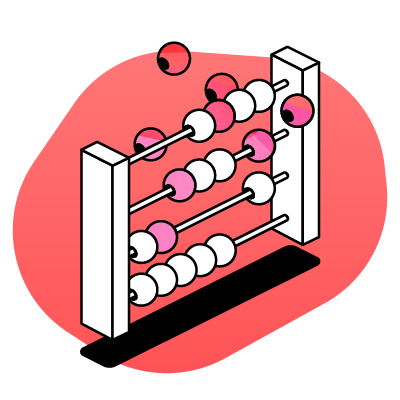 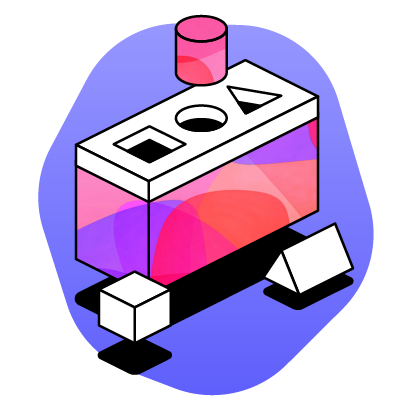 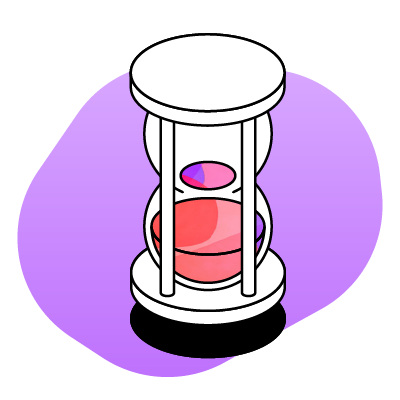 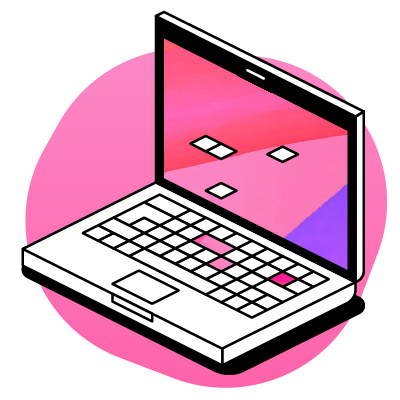 Transcription with purpose
Improves accessibility
Better time management
Prioritises note
taking skills
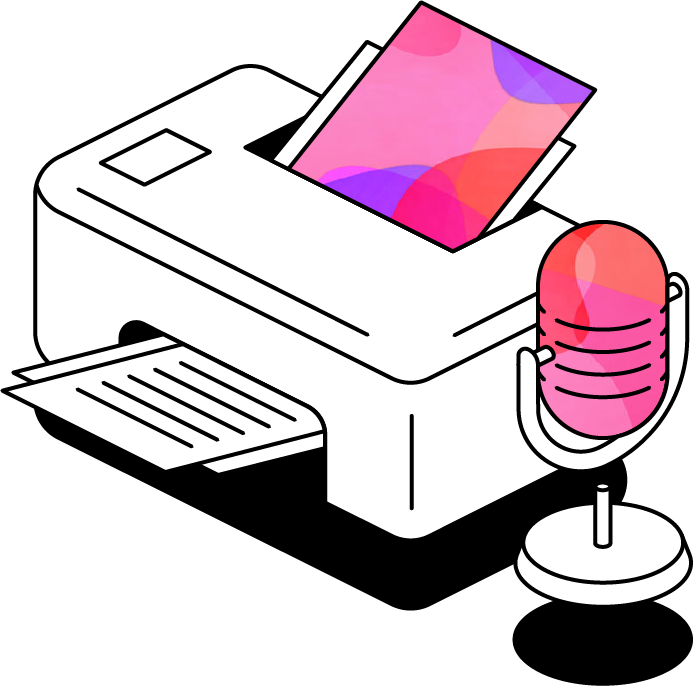 Frequently Asked Question #1
How accurate is Glean Transcription?
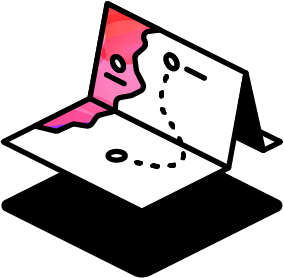 Frequently Asked Question #2
How long does it take to transcribe?
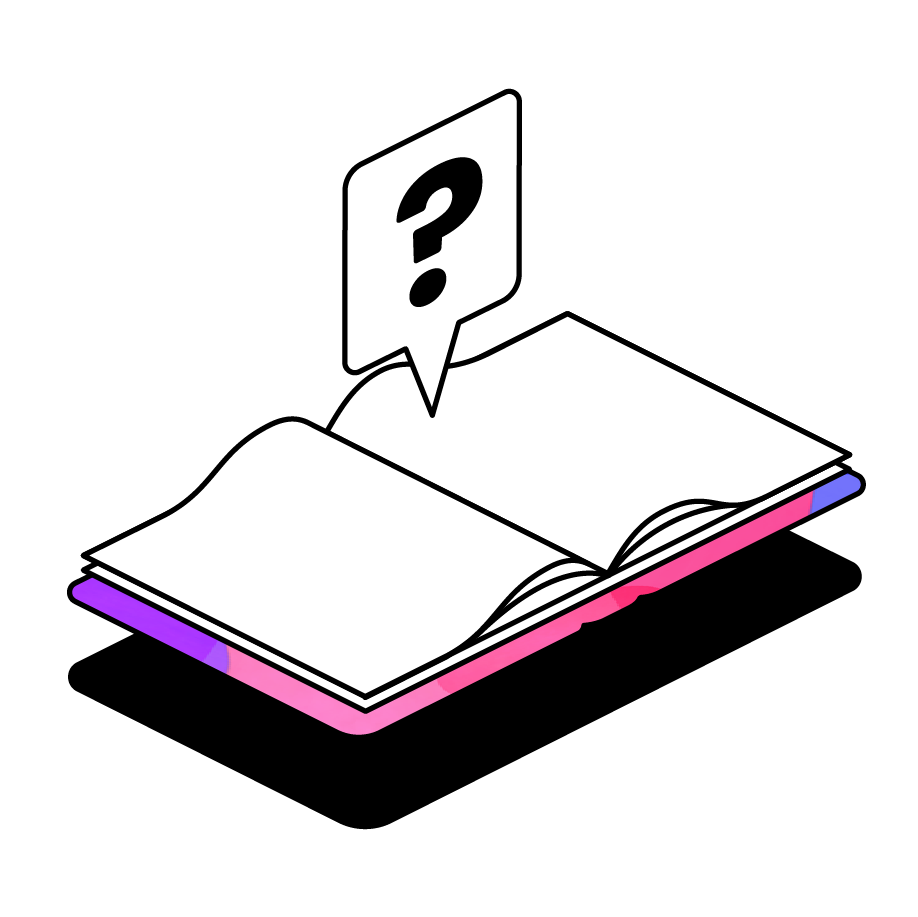 Further Questions?
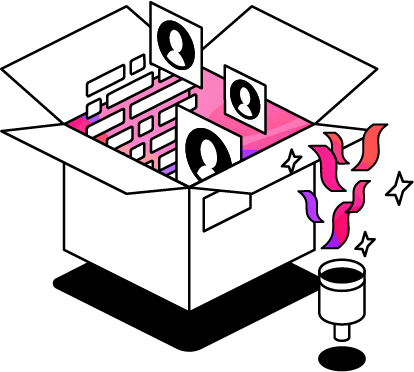 How to Get access to Glean
Glean Packages
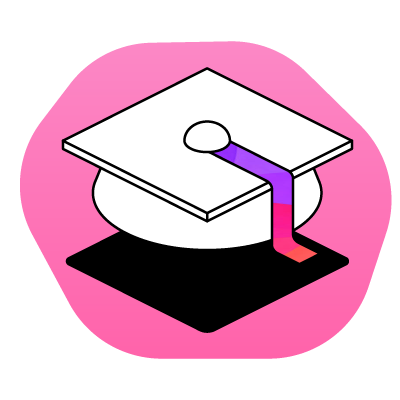 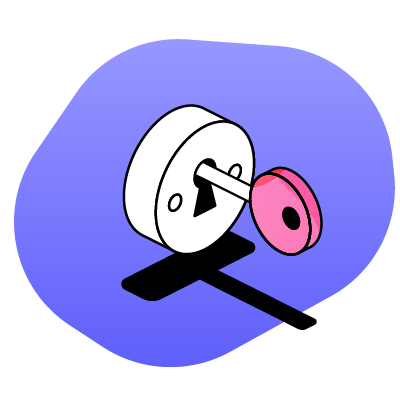 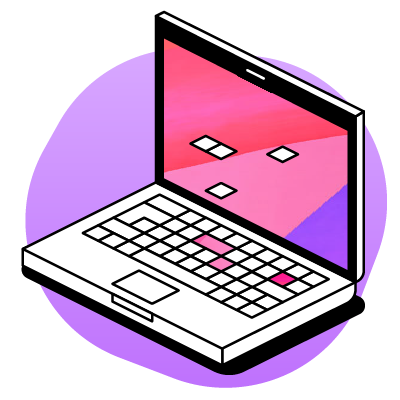 Glean Teams
Glean for Education
Migration from Audio Notetaker
Improve access and outcomes for more of your students with Glean for Education
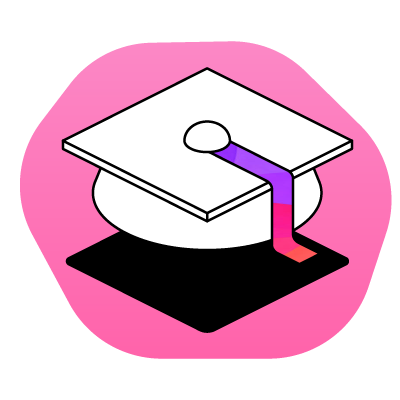 With Glean for Education, you get a departmental licence - meaning you have enough licences to offer Glean to all students who request note taking accommodation.
Your students will benefit from the note taking process built into Glean, learning valuable independent learning skills and being empowered to glean more information from their classes.
Your students get access to exclusive features in Glean for Education
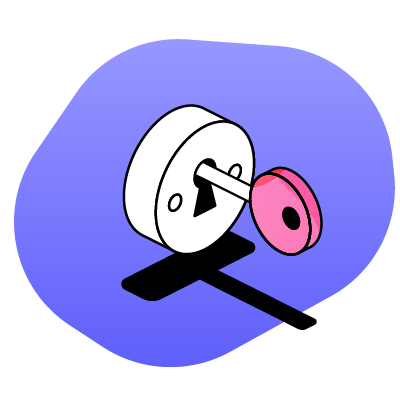 With Glean for Education, your students get access to exclusive features in Glean. 
These features are designed with access and learning in mind, to ensure your students can get the most from class:
Transcription is exclusive to Glean for Education
Send a Copy is exclusive to Glean for Education
Quote from Western Sydney University
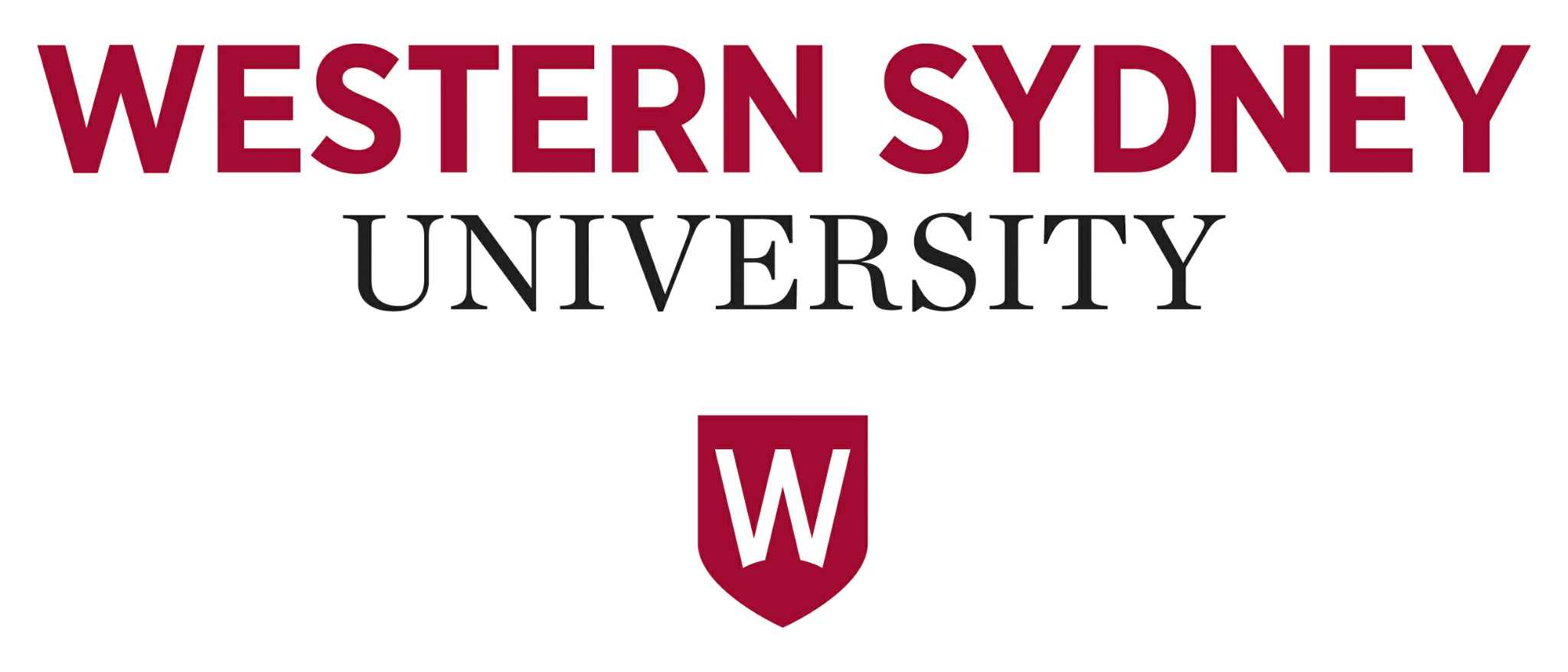 We’ve found the rollout of Glean to be quick and easy. Students have been regularly saying how simple and intuitive it is to use, which is exactly what we want to hear.
We’re pleased with how responsive the Glean developers are to feedback provided, and how many new features have rolled out since we signed up that have really improved its capabilities and given our students the functionality they’re after.
Sally Leggo 
Assistive Technology Specialist
Western Sydney University
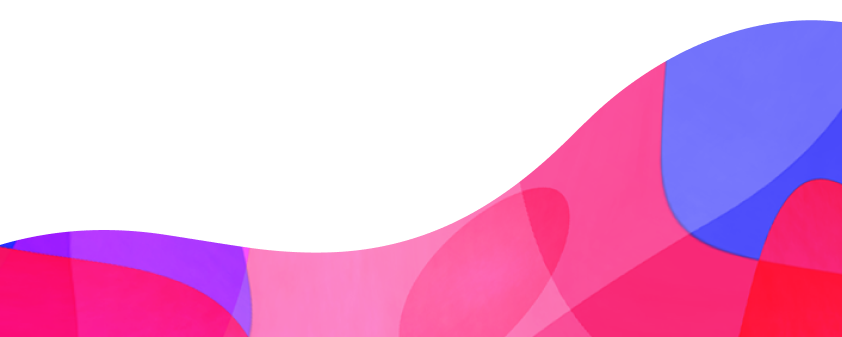 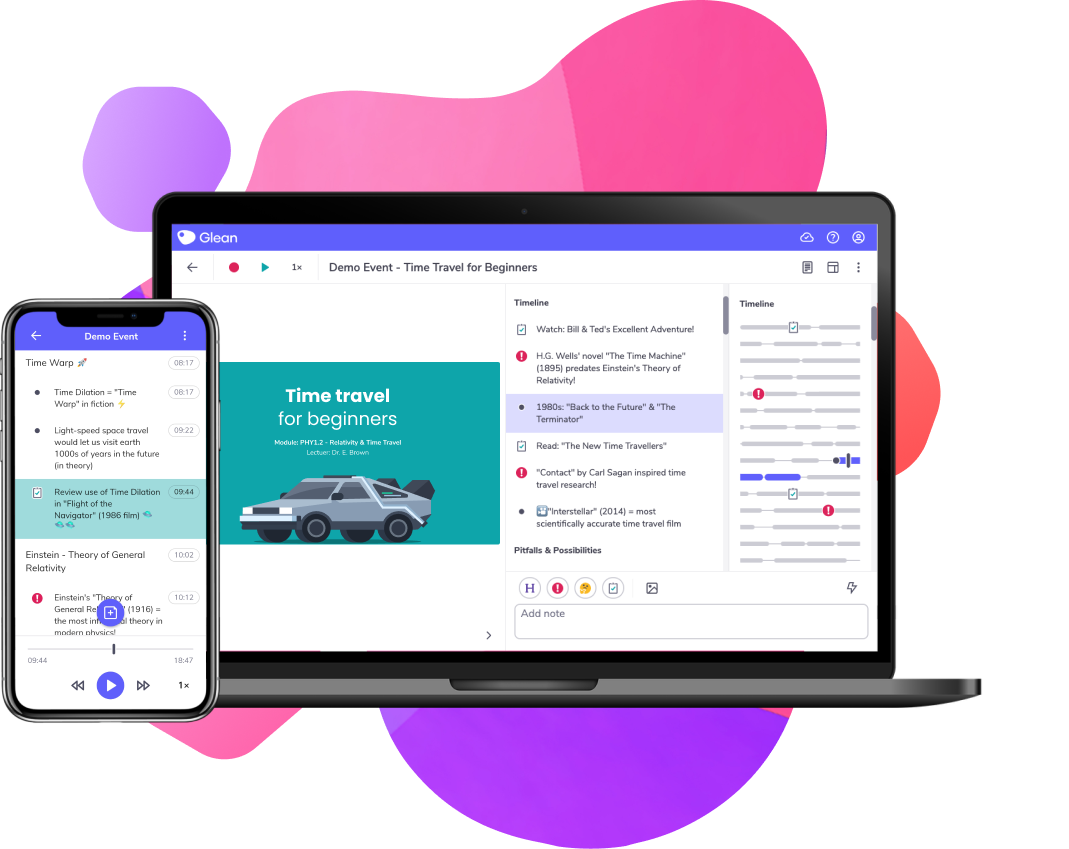 Next Step
Email:  jim.sprialis@glean.co
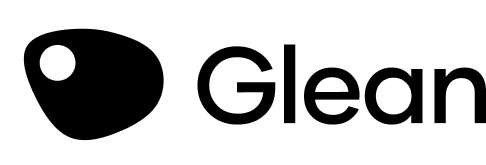